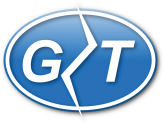 GloTech Corporation
50HP Propeller Project Detailed Report
Prepared by: Joshua Rogers & Mark Gu
2021-2022
Contents
Project Proposal
Project Background, RE-DO Process, Design Analysis
Diagnosis, Proposed Next Steps, Timeline
Design Optimization
Project Background, Methodology, Conclusions
Design Update with Prototype testing data
Achieved balancing, Too efficient lowering Power draw.
Final Product Testing & Project Close
2
Project Background
Customer engaged GloTech to analyze their existing 50HP aerator propeller, and to provide an improved design solution
Customer reported the following issue on their existing 50HP prop:
Hydraulic vibration: Excessive vibration during aerator operation under water. Top bearing “wears out unevenly”
The project goal is for GloTech is to analyze the above mentioned issue and provide an improved design with the following features and benefits:
Improved product quality: reduced vibration, better casting quality and uniformity
Product differentiation: potential cost savings, pre-pitched and balanced prop, optional addition of customer LOGO / cast letters
The preliminary design of the 50HP propeller has been completed using GloTech’s RE-DOTM (Reverse Engineering and Design Optimization) process. Preliminary timeline and fees to be provided based on the above
3
RE-DO Process
Our RE-DOTM (Reverse Engineering and Design Optimization) process is used to create the 50HP propeller solution
GloTech RE-DOTM Process for 50HP Propeller
Scanning
Modeling
Optimization
Manufacturing
3D scan sample propeller using FARO technology
Create and analyze 3D models in SolidWorks
Improve design using GT’s hydraulic expertise
Next Step: provide turnkey product solution
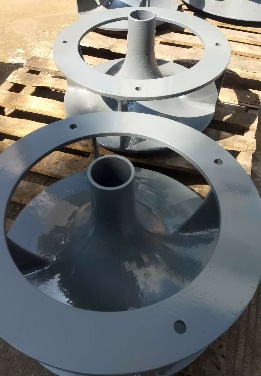 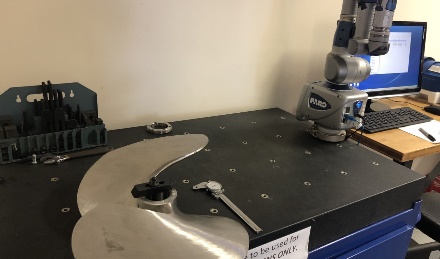 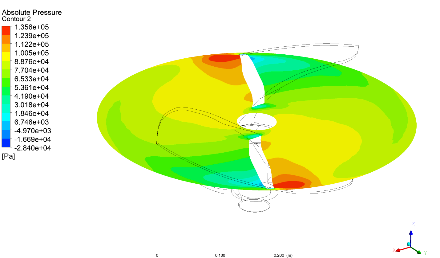 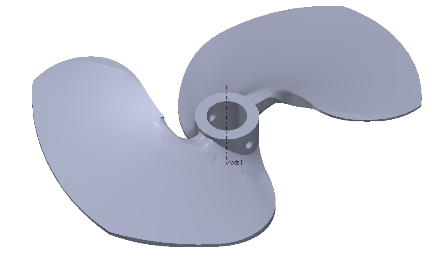 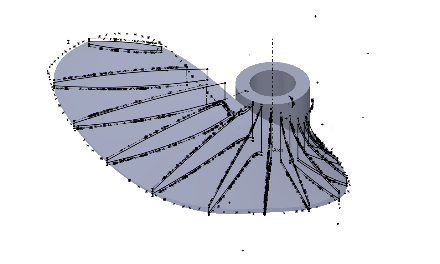 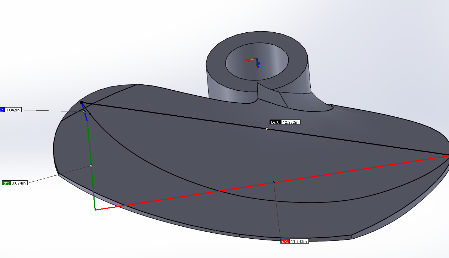 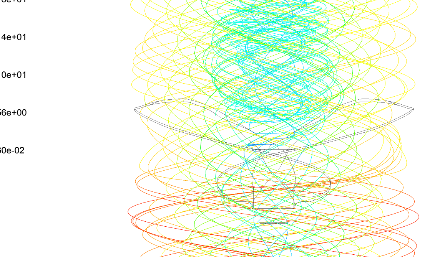 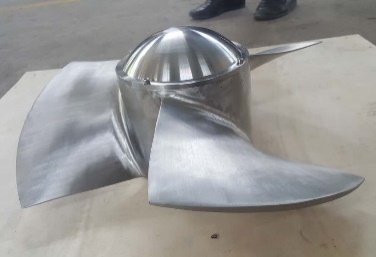 4
Propeller Scan Using FARO
The sample 50HP propeller from customer was first scanned into SolidWorks using FARO Arm
Alignment was performed to set the correct position of the prop
Blade boundaries were scanned in to establish blade contour
12 cutting planes were created to acquire the cross-sectional geometry of the blade
Blade profile was created using previously collected data points
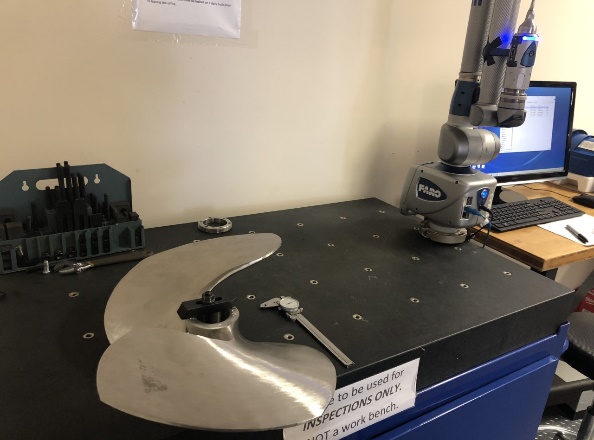 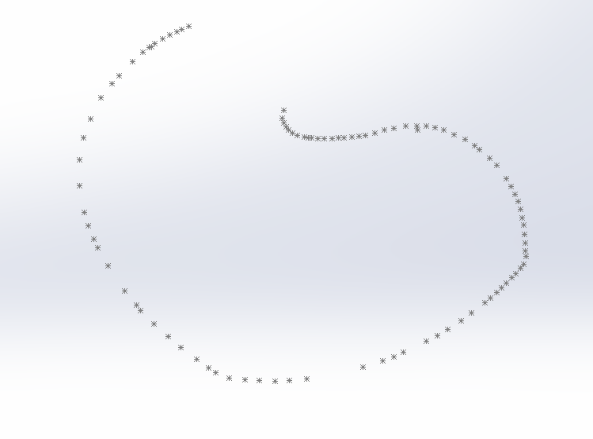 Scanning Techniques
Blade Boundary Contour
FARO scan setup
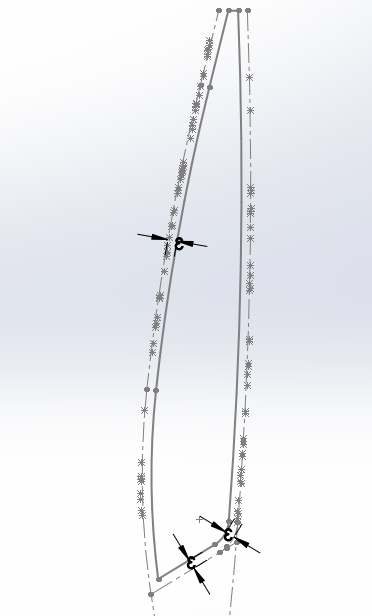 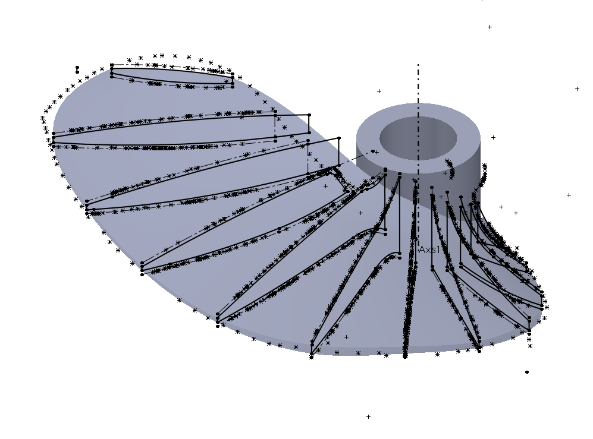 Blade Geometry Construction
Sample Scanned Plane
5
Part Validation
Blade model was compared against sample part using FARO validation
Top Validation (unit: mm)
Bottom Validation (unit: mm)
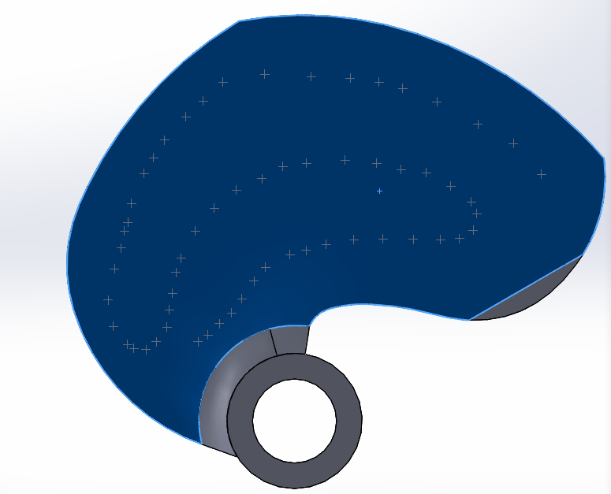 Point Cloud
Top Validation
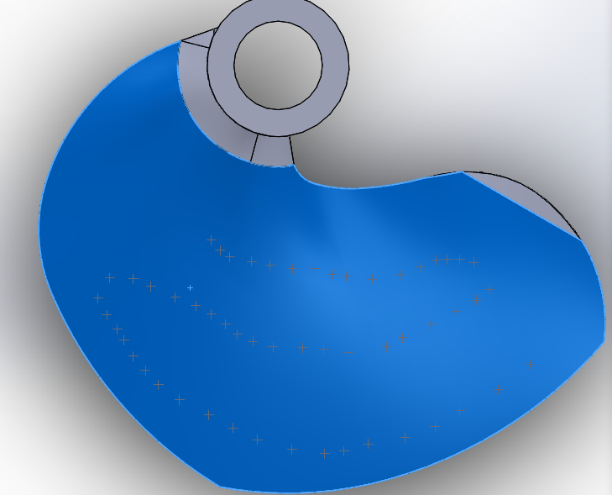 Validation results indicate the scan is accurate and the blade model is in line with the physical part
Bottom Validation
6
Propeller Design Analysis
The first step of the analysis was to compare the scanned model to the drawing and specifications provided by Customer
Sample Prop vs. Customer Drawing
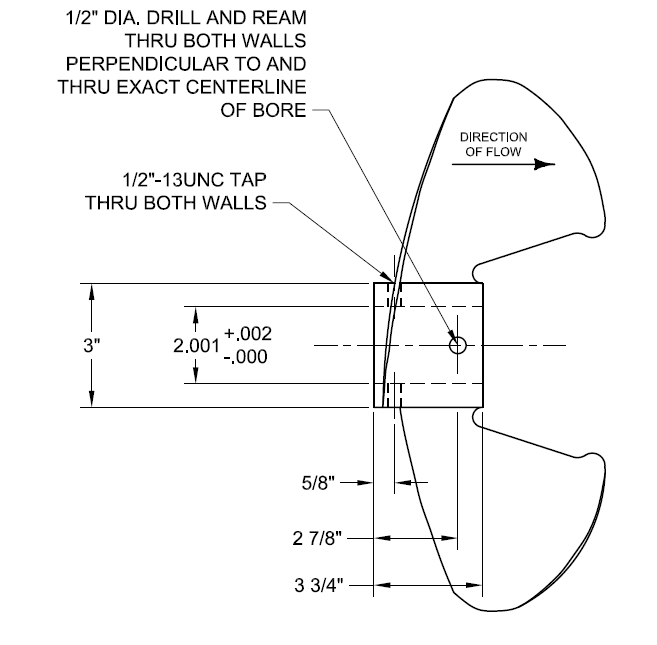 Customer Drawing of 50HP Propeller
Both the prop diameter and pitch measurements are nearly identical to the customer drawing
The hub profile is somewhat different. However, this should have limited impact on the prop performance
7
Sample Pitch Measurement
Sample propeller pitch was carefully measured at multiple locations
Pitch = ΔH * [(π * Di) / width]
Where ΔH = change in height
Di = diameter at which pitch is measured 
Width = projected arc length
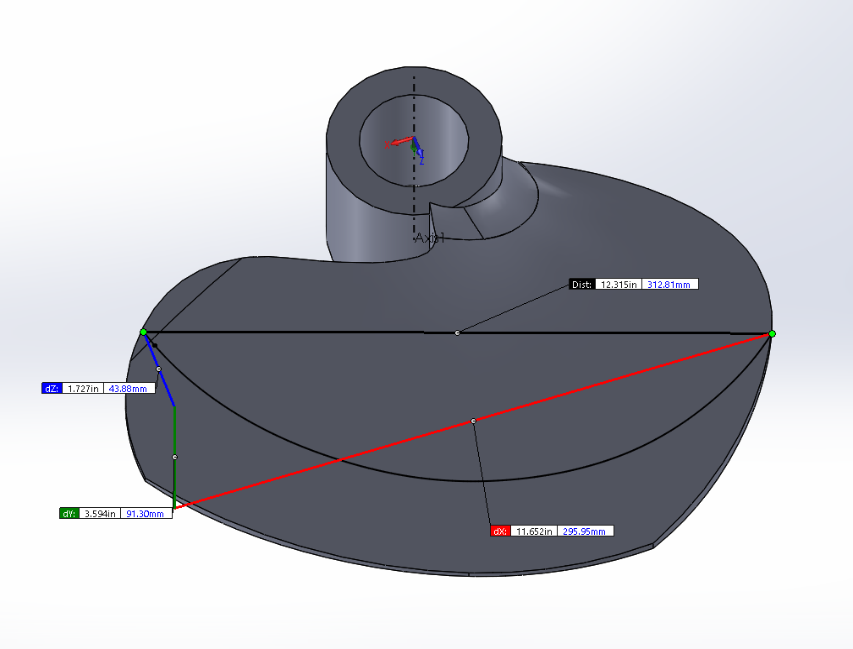 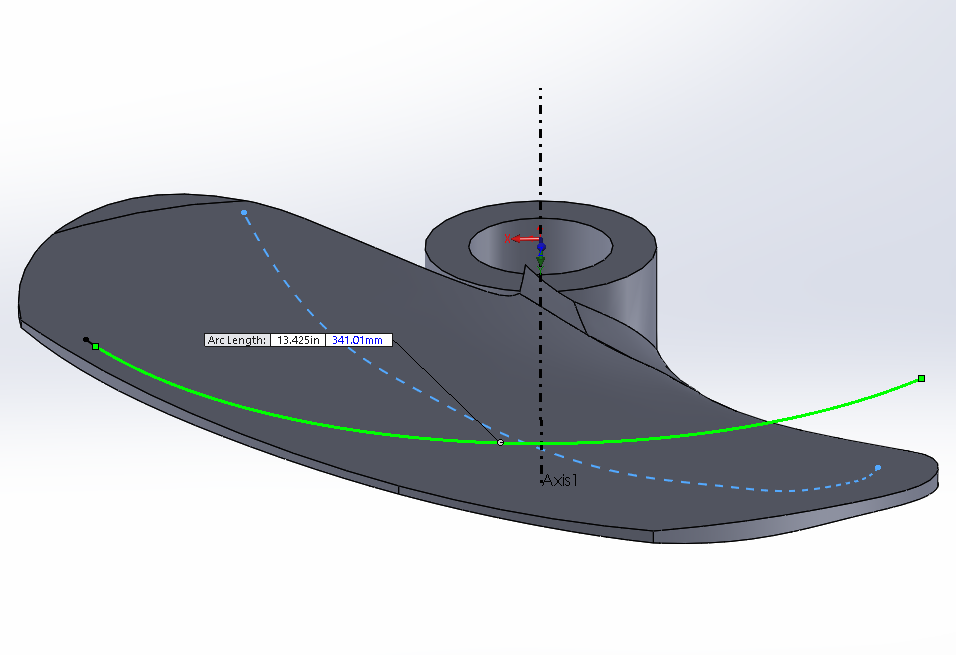 Width
ΔH
The pitch is how far the prop will move with one revolution and is calculated using the formula above.
8
Sample Pitch Measurement – Cont’d
Calculated pitch value at multiple locations of the diameter
Sample Propeller Pitch Measurements
As shown from the calculations above, the pitch value is relatively consistent across multiple percentages of the diameter, except for areas near the hub
9
Blade-to-Blade Comparison
The next step is to compare the scanned blade against the other blade on the sample propeller
Top Comparison (unit: mm)
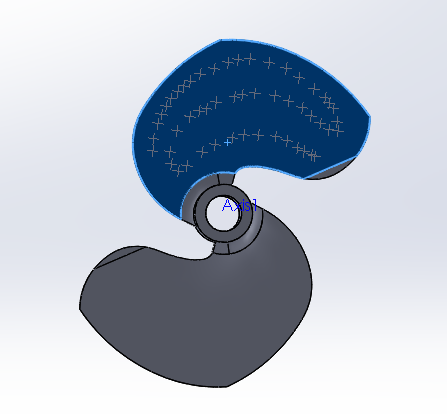 2nd Blade
Scanned Blade
Top Surface Comparison
Positive deviation on the top surface indicates that the scanned blade is higher than the other blade. Max. amount of shift is 2.24mm (0.088”)
10
Blade-to-Blade Comparison – Cont’d
Blade comparisons on bottom surfaces
Bottom Comparison (unit: mm)
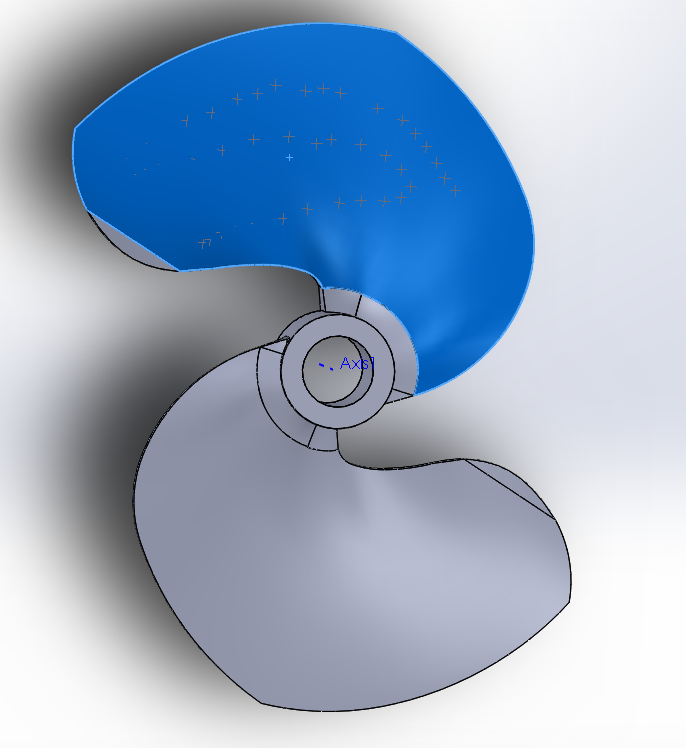 2nd Blade
Scanned Blade
Bottom Surface Comparison
Negative deviation on the bottom surface indicates that the scanned blade is higher than the other blade. Max. amount of shift is 2.93mm (0.115”)
11
Blade-to-Blade Comparison – Cont’d
Blade height comparisons using boundary contours
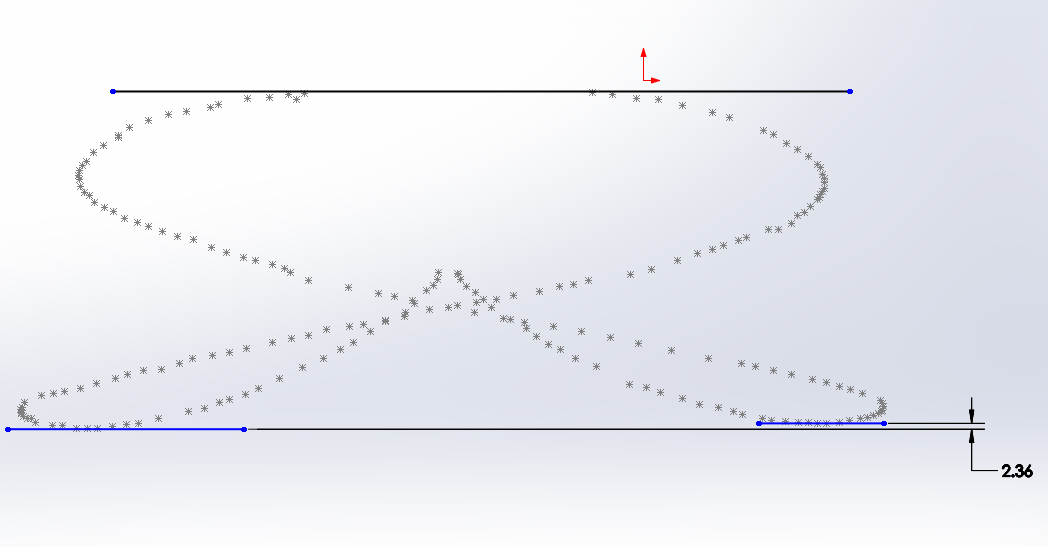 Flow Direction
1st Blade
2nd Blade
Blade Height Comparisons
Methodology: Both blades were scanned for their boundary contour.
Observations: The trailing edge (or highest point when the prop is installed) of the 1st blade is 2.36mm higher than the 2nd blade. This further confirms that the scanned blade was shifted upward along the axial direction
12
Blade-to-Blade Comparison – Cont’d
Further comparisons were made between these two blades
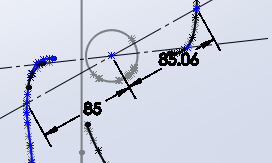 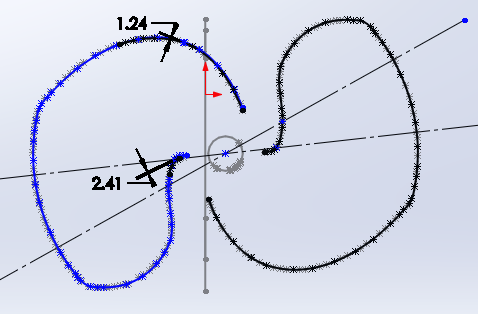 2nd  Blade (Blue)
1st Blade (Black)
Near-hub contour shows symmetry
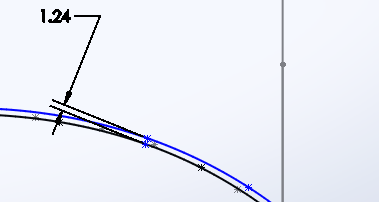 Boundary Contour Comparisons
Deviation near leading edge
Methodology: Both blades were scanned for their boundary contour. The contour of the 1st blade was then rotated 180 degrees to be compared with the 2nd blade
Observations: The 1st blade matches very well with the 2nd blade after the 180-degree rotation (see picture above). Only some small deviations were seen at the leading edge
13
Diagnosis of Reported Issue
At this point of the analysis, it seems like the vibration is likely to be caused by an uneven position of the two blades
The scanned blade has a nearly identical diameter and pitch when compared to the customer drawing. This indicates that the scanned blade conforms to the design
However, the scanned blade sits about 2 mm higher than the 2nd blade. The unbalanced hydraulic loads will create a force couple that causes potential vibration
While a statically balanced propeller may work well during dry run, the unbalanced loads will be magnified under wet conditions, hence creating hydraulic vibration 
Excessive manual grinding that was seen on the blades may further cause unbalanced loading and disturbance to the flow pattern 
In conclusion, GloTech believes that the geometrical inaccuracy and non-uniform mass distribution seen on the sample prop could be the major cause of the reported hydraulic vibration
14
Proposed Next Steps
The following steps are proposed to resolve the reported issue
GloTech to complete the 50HP prop design with the 2nd blade fully identical to the 1st blade in terms of axial position, orientation, thickness, etc. 
Additional vane-smoothing techniques to be applied using GloTech’s proprietary impeller design methodology, to ensure optimal hydraulic performance and efficiency

GloTech to provide 2 (two) sample propellers using a combination of 3D printing / CNC machining techniques and precision casting, which will significantly reduce the prototyping lead time and cost
GloTech to cast, set the pitch, machine, and dynamically balance each prop prior to shipping. Customer will receive pre-pitched and fully dynamically balanced propellers, as opposed to “prop castings”

Customer to test and approve the prototype propellers using its standard testing facilities and protocols
15
Timeline
Preliminary project timeline Proposal
Week of
PRELMINARY
16
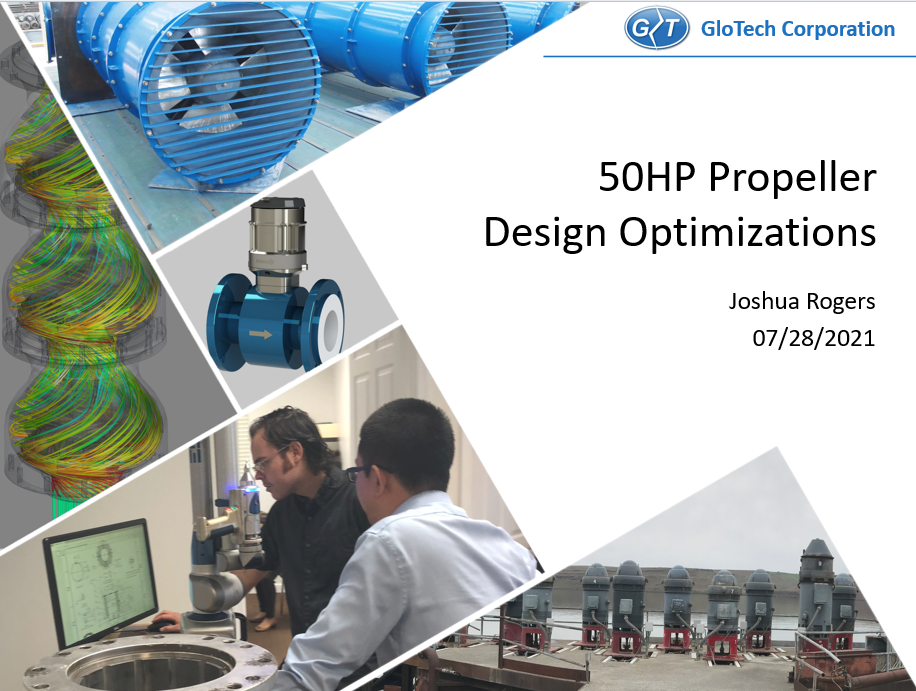 Project Background
In 04.2021, a design proposal was presented to customer to address the hydraulic vibration issues
It was previously identified that the unbalanced blade geometry is the main cause of hydraulic vibration 
In addition to correcting the blade geometry, GloTech has identified the following design optimization objectives:
Smooth out vane geometry, using a parametric, spanwise lofting technique
Reduce prop weight by thinning out on the back side of the propeller
Add keyway feature for additional mounting configuration
The goal is to optimize the propeller in order to eliminate vibration, while maintaining the same hydraulic / aeration performance.
18
Methodology – Blade Remodeling
Using the scan from the 50HP, the propeller was modified as shown below.
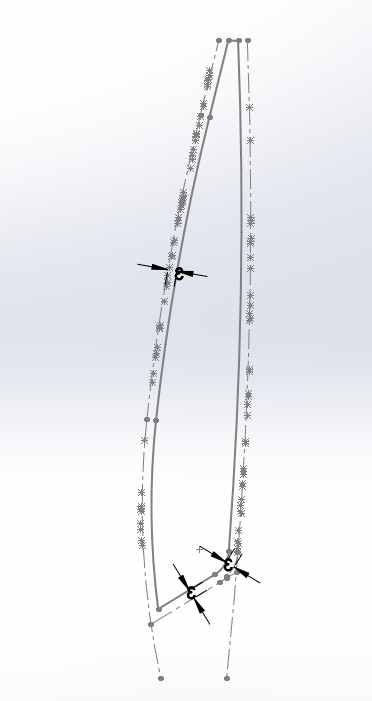 Original Scan of 50HP Prop
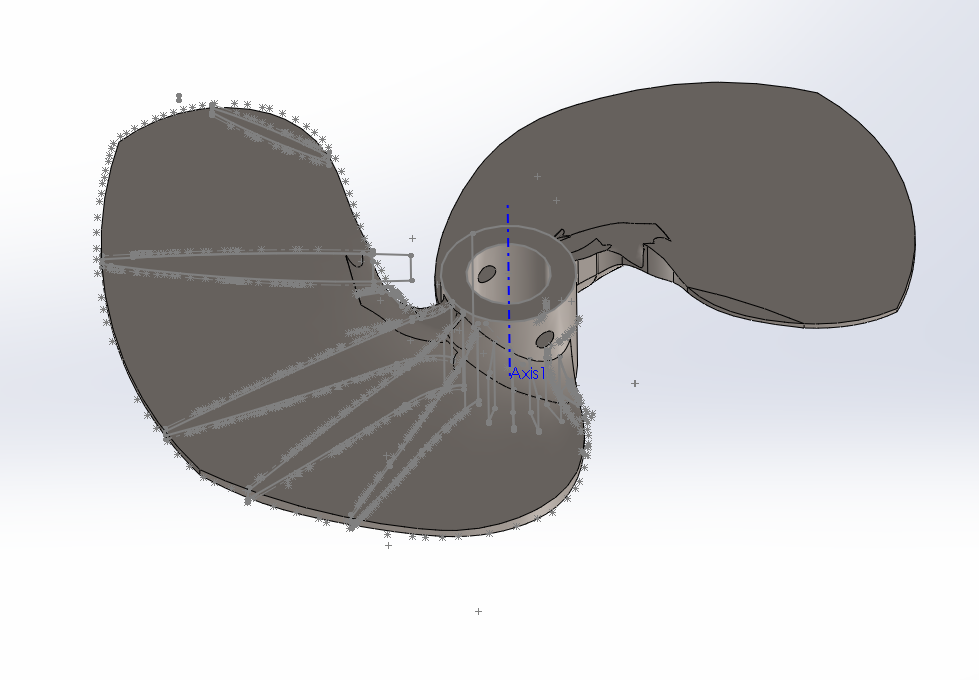 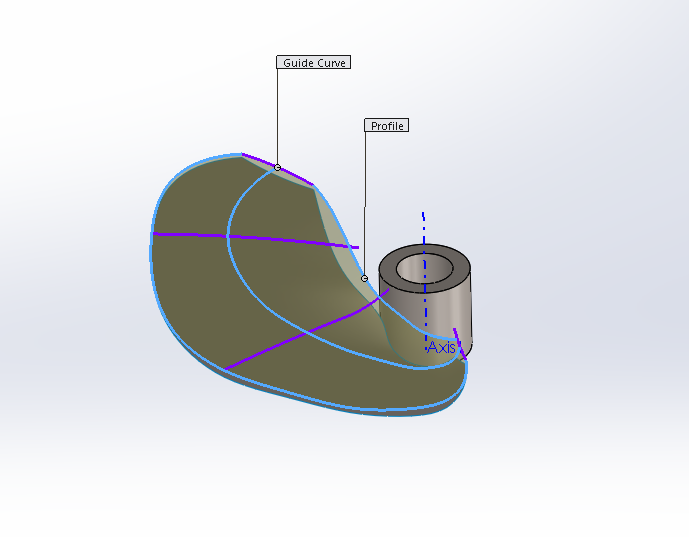 Loft (blue lines were created using a spline and connecting the guideline profiles)
Profiles used for Guidelines
Original scan
Reconstructing Hydraulic Sketches from Blade Model
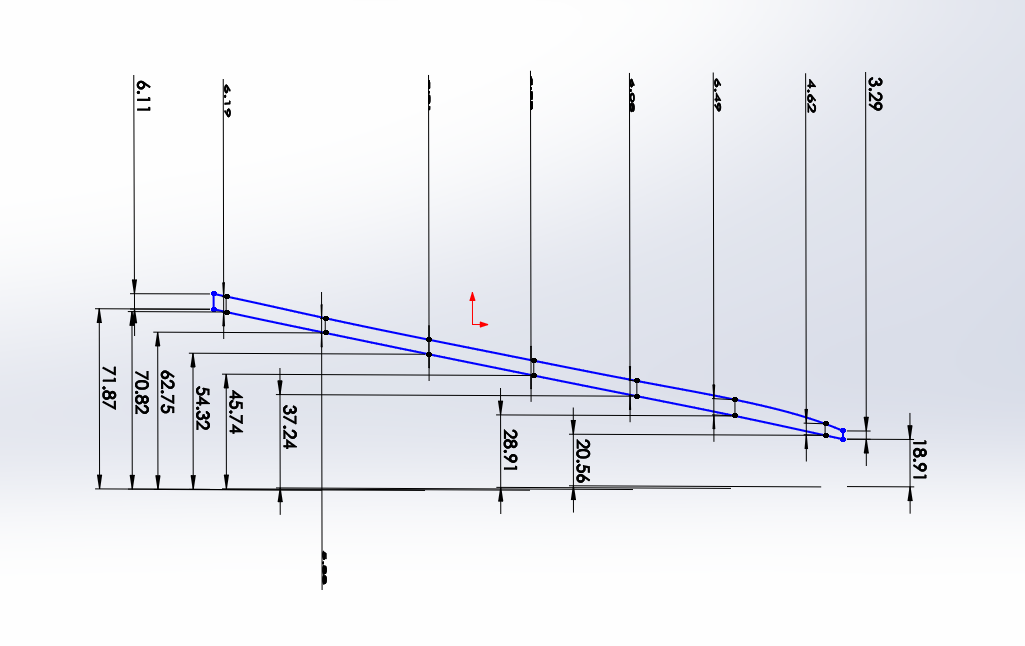 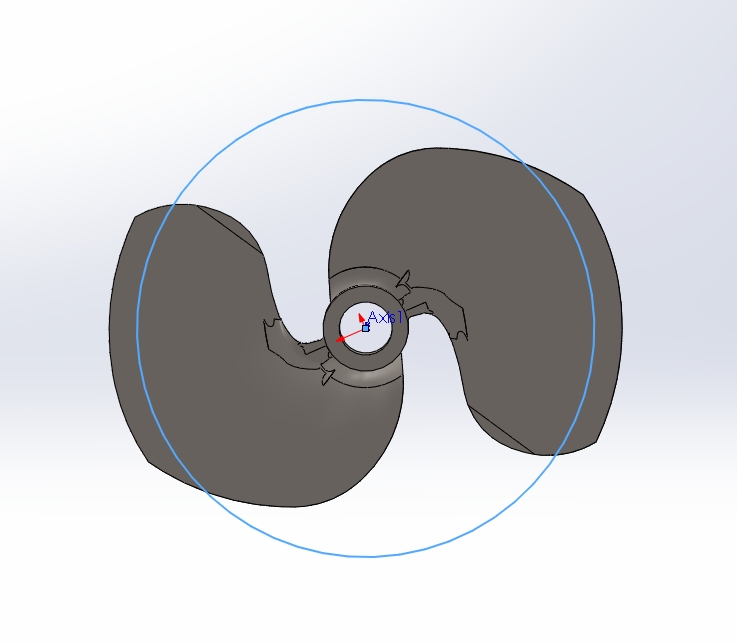 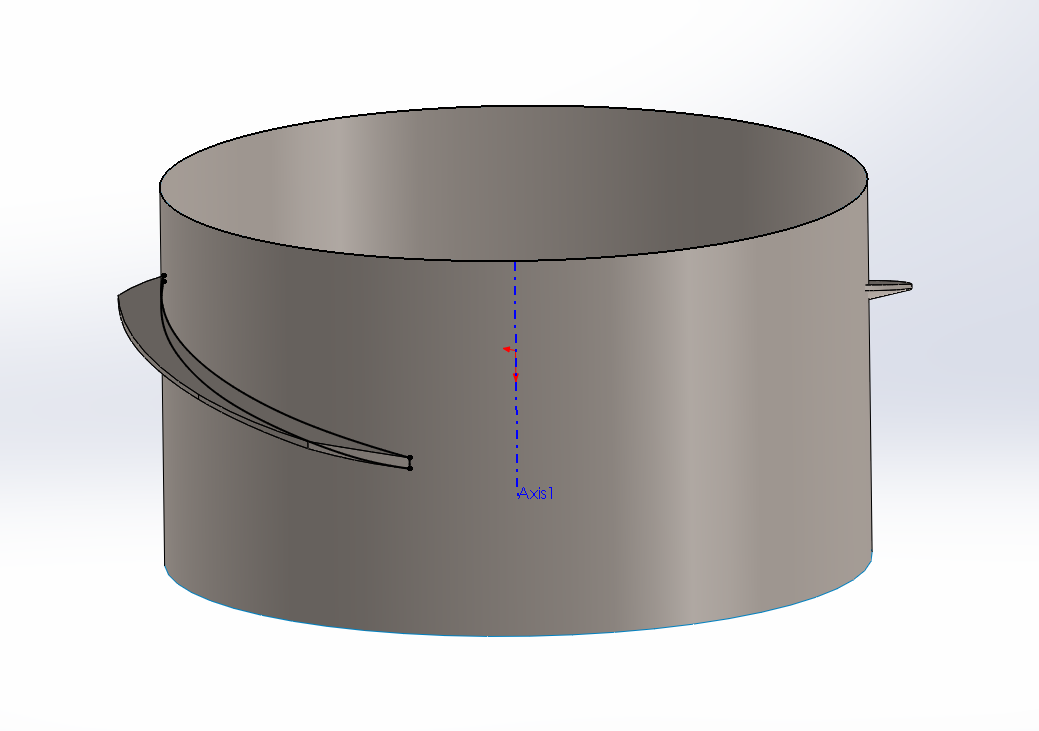 Create an intersection curve & the solid body modeled from the scan
Create a cylindrical surface
The side profile can then be furthered using 10deg intervalley placed planes
19
The goal is to create a set of hydraulic sketches in order to obtain a modifiable prop blade.
Methodology - Blade Remodeling
Using the scan from the 50HP, and the steps shown in the previous slide we can repeat this process for multiple cylindrical surfaces and sketches.
50HP Remolded Using 8 Hydraulic Sketches
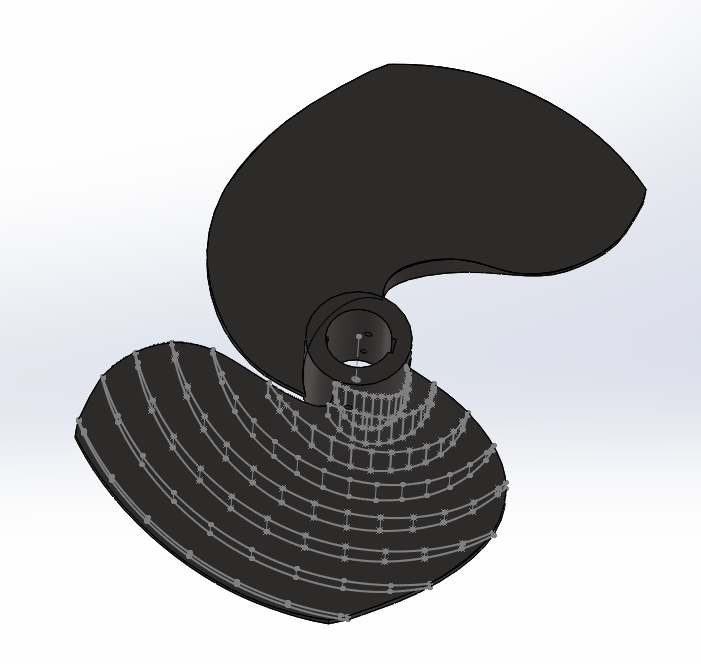 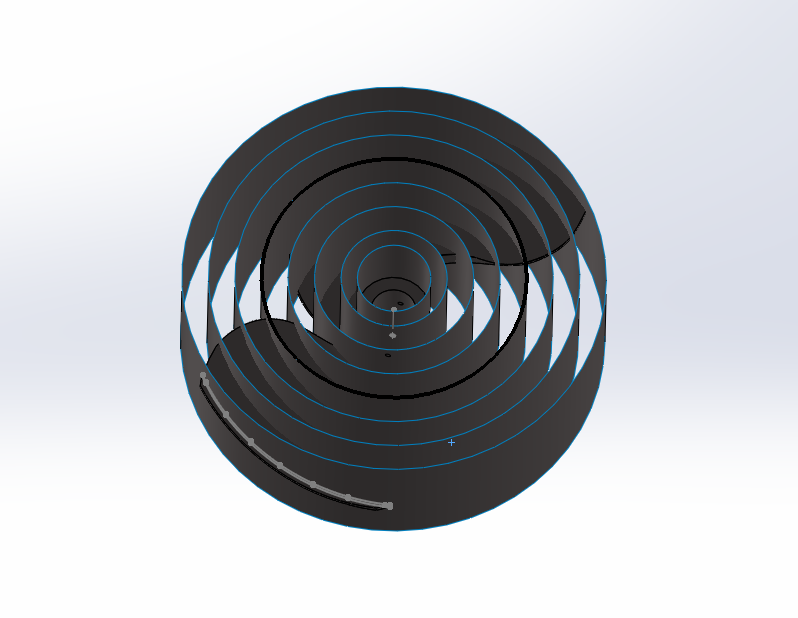 This is a standard practice when it comes to propeller hydraulic / tooling design
20
Methodology – Vane Thickness Reduction
A previous scan was done on the 75HP propeller, which will be used as a design benchmark for the vane thickness reduction
50HP Prop
75HP Prop
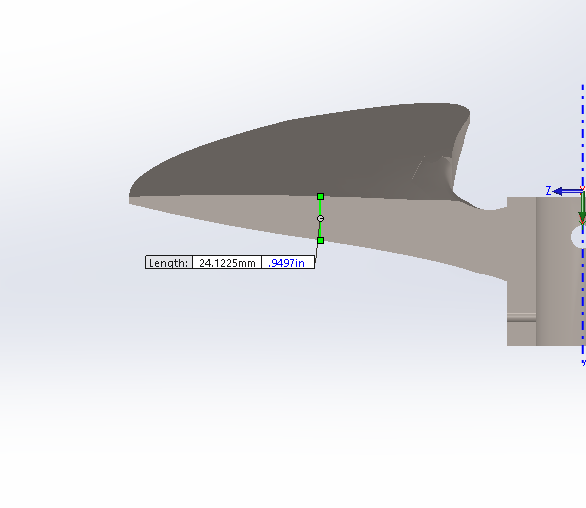 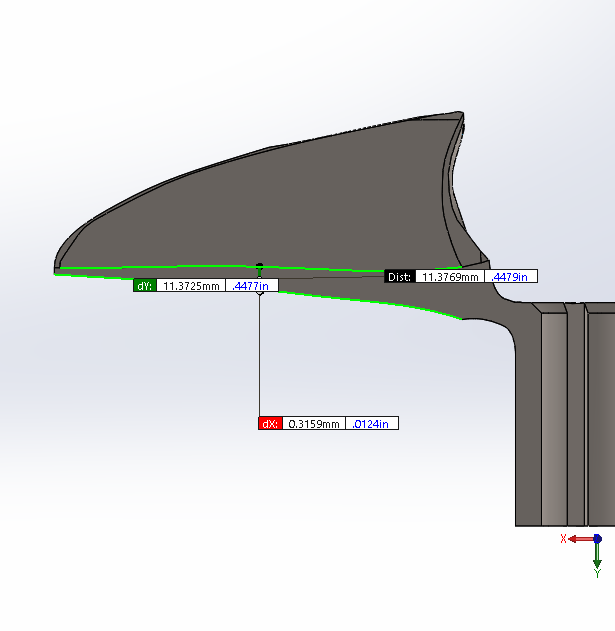 Thickness taken at 50% from the OD of 50HP prop is about 24 mm
Thickness taken at 50% from the OD of 75HP prop is about 11 mm
The goal is to thin out the geometry while maintaining the pitch desired. Hence the front (pressure) side of the prop geometry will remain unchanged
While the 75HP prop is more lightweight, customer had reported occasional blade damage due to insufficient thickness / strength
As such, excessive reduction in blade thickness should be avoided due to strength considerations
21
Methodology – Vane Thickness Reduction
Using the intersection curves we created, we now have the adjustability discussed. The first parameter changed was the edge thickness.
50HP @ OD
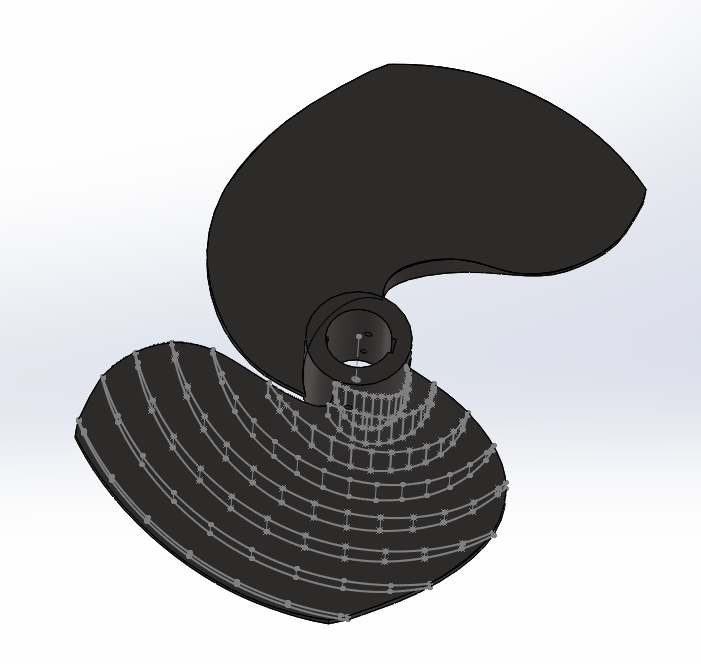 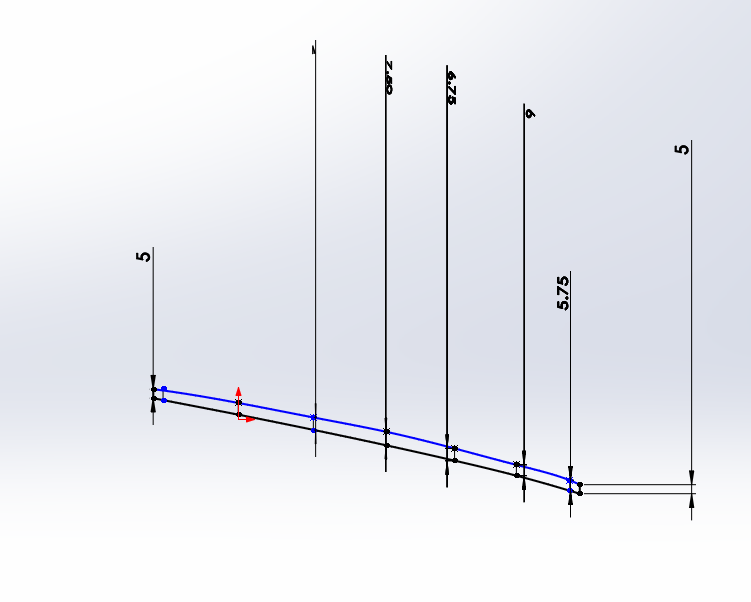 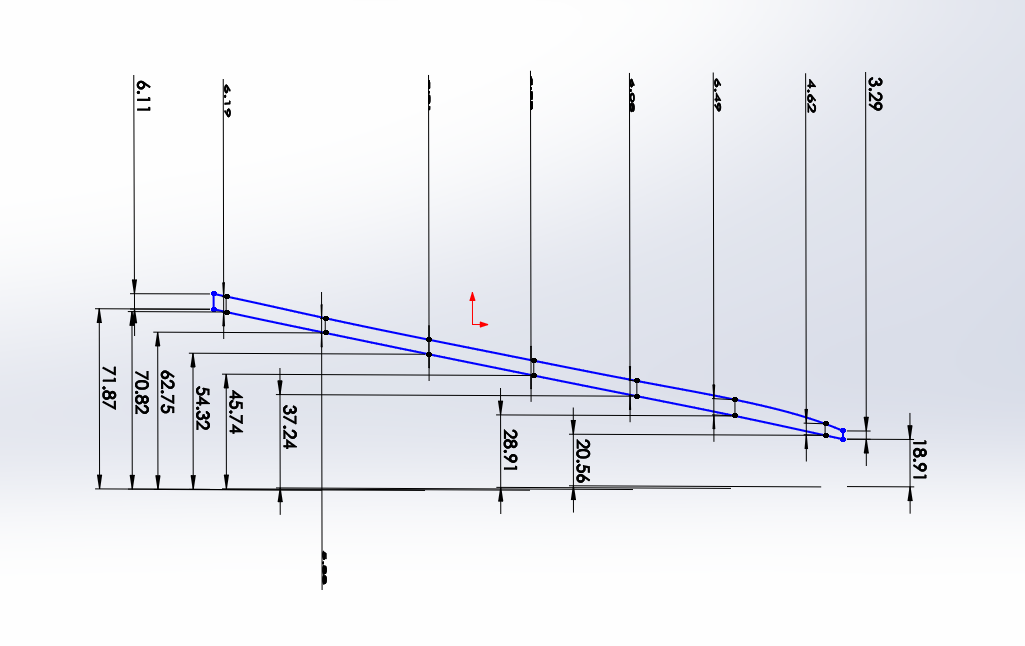 Before
After
After comparing the vane thickness between the two props, it was noticed that the original 50HP prop has an edge thickness varying from 3mm to 7mm +, whereas the 75HP prop has a uniform 3mm thickness.
Therefore, it was determined that a 5mm uniform thickness should be applied to the 50HP prop
22
3-Prop Comparisons
Using a cylindrical cut at 420mm, the vane thickness change can be easily compared.
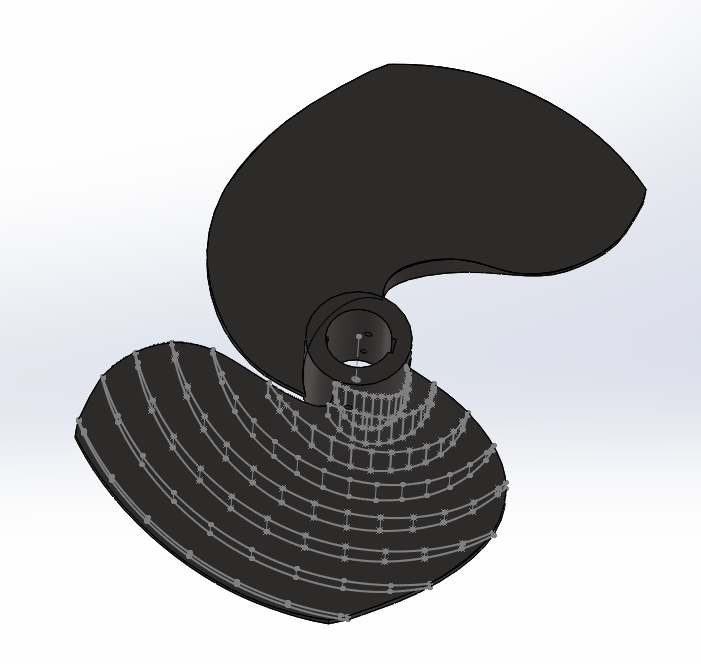 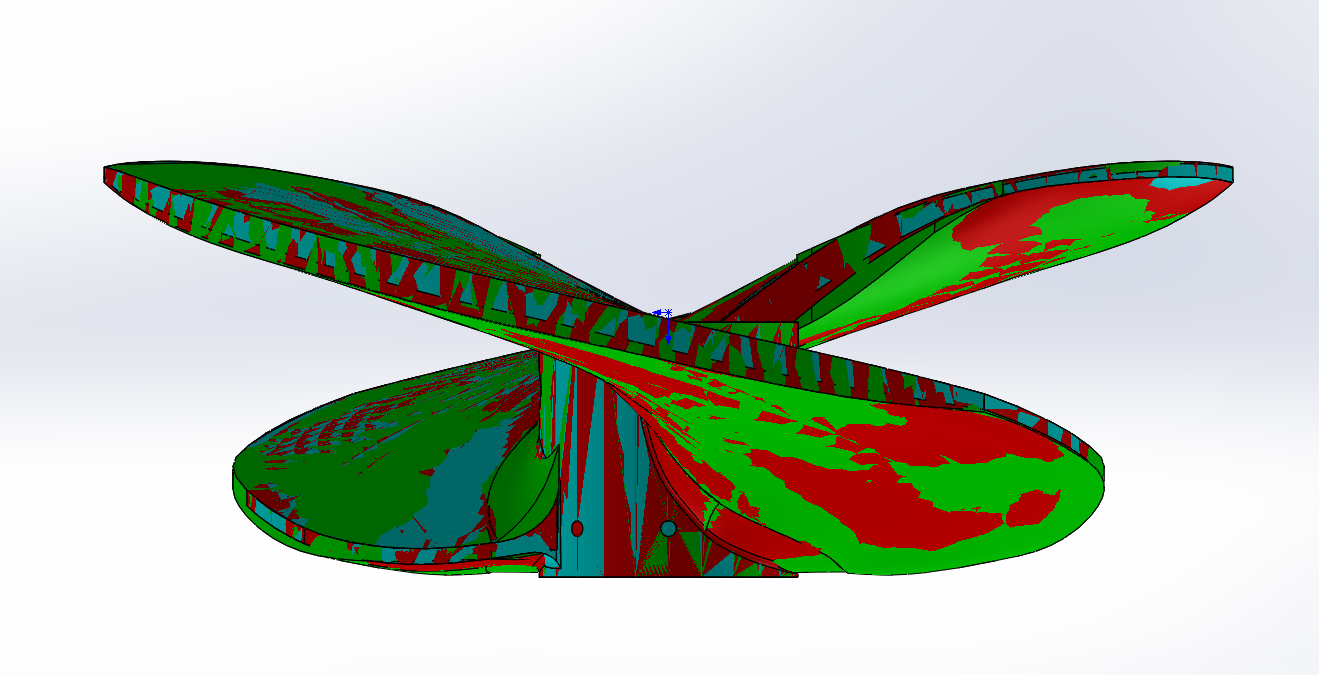 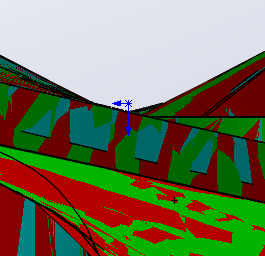 Green: Original blade
Red: Smoothed blade
Cyan: Thinned blade
The goal was to thin out the vane uniformly, while keeping the working surface the same. The thickness was reduced.
23
3-Prop Comparisons
Using a cylindrical cut at 360mm, the Vane thickness change can be easily compared.
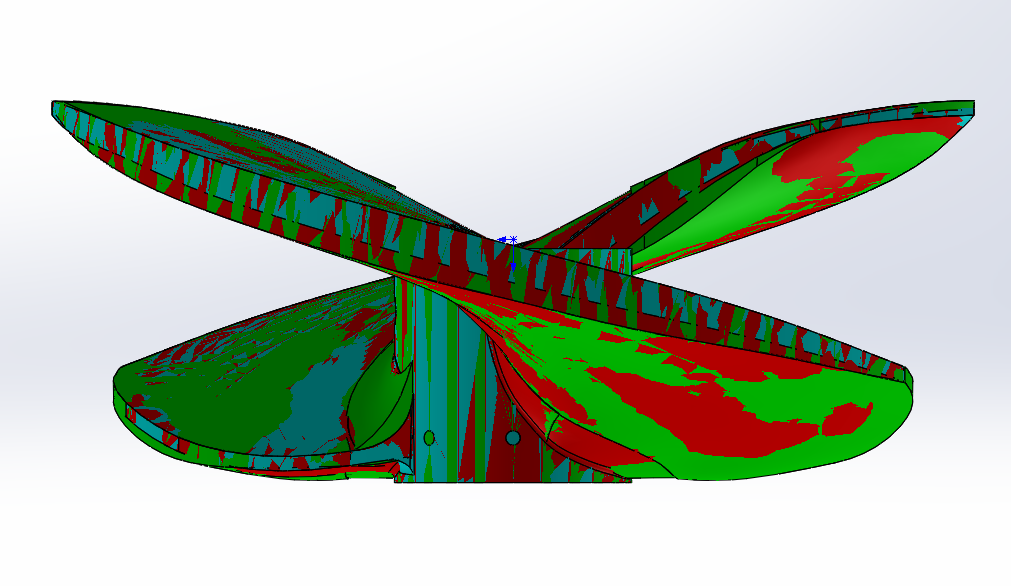 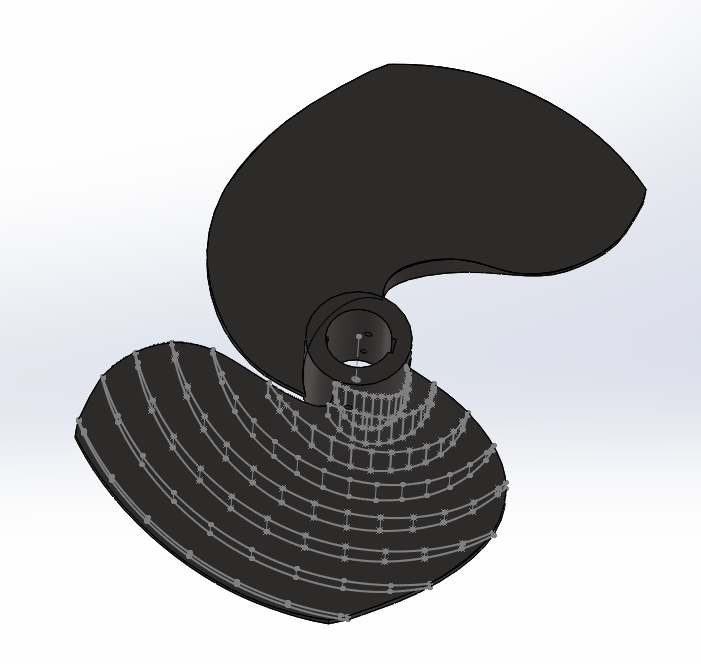 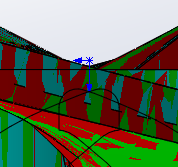 Green: Original blade
Red: Smoothed blade
Cyan: Thinned blade
The goal was to thin out the vane uniformly, while keeping the working surface the same. The thickness was reduced.
24
3-Prop Comparisons
Using a cylindrical cut at 300mm, the Vane thickness change can be easily compared.
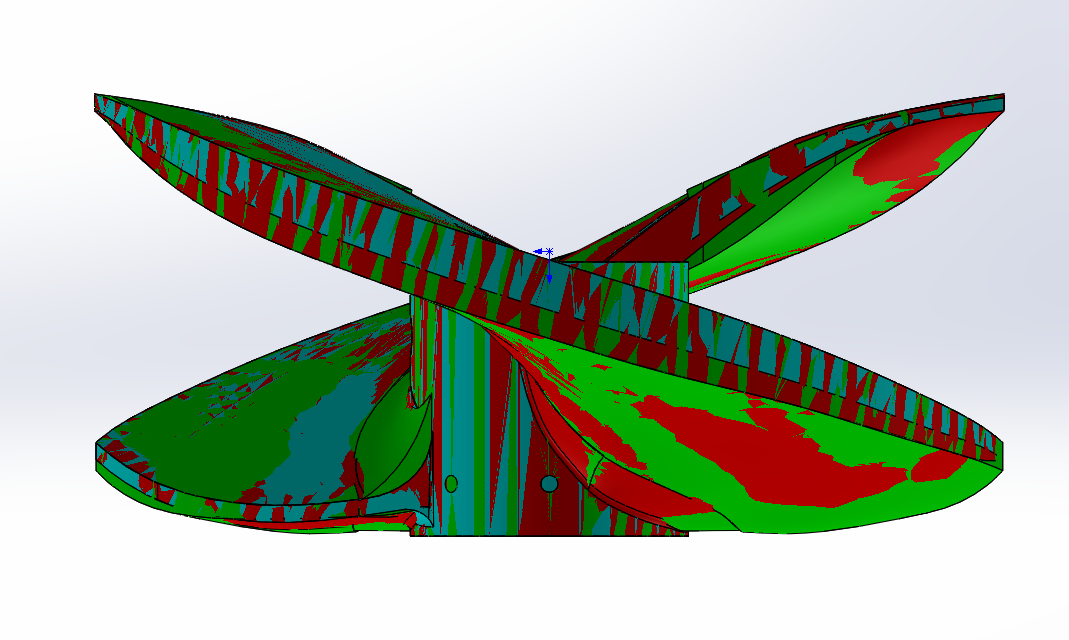 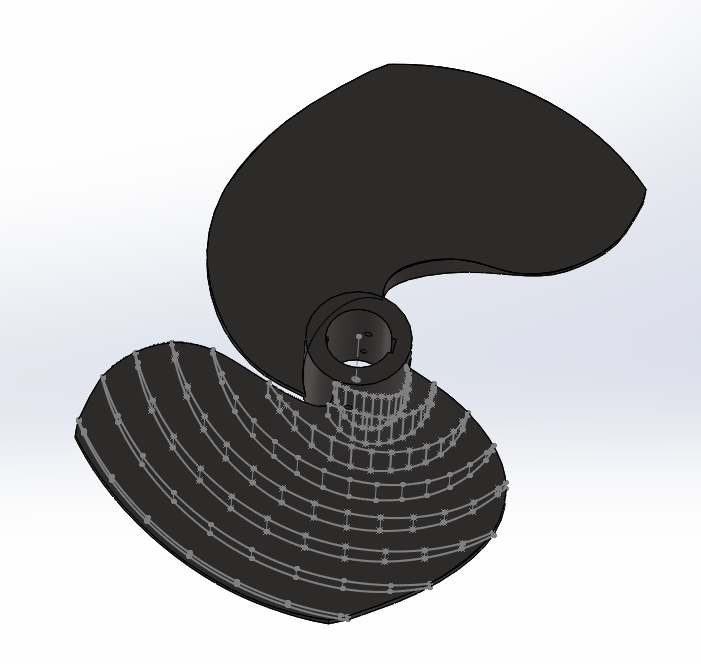 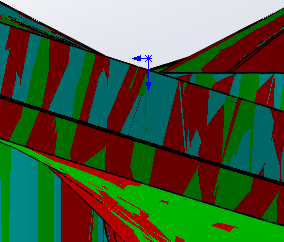 Green: Original blade
Red: Smoothed blade
Cyan: Thinned blade
The goal was to thin out the vane uniformly, while keeping the working surface the same. The thickness was reduced.
25
3-Prop Comparisons
Using a cylindrical cut at 180mm, the Vane thickness change can be easily compared.
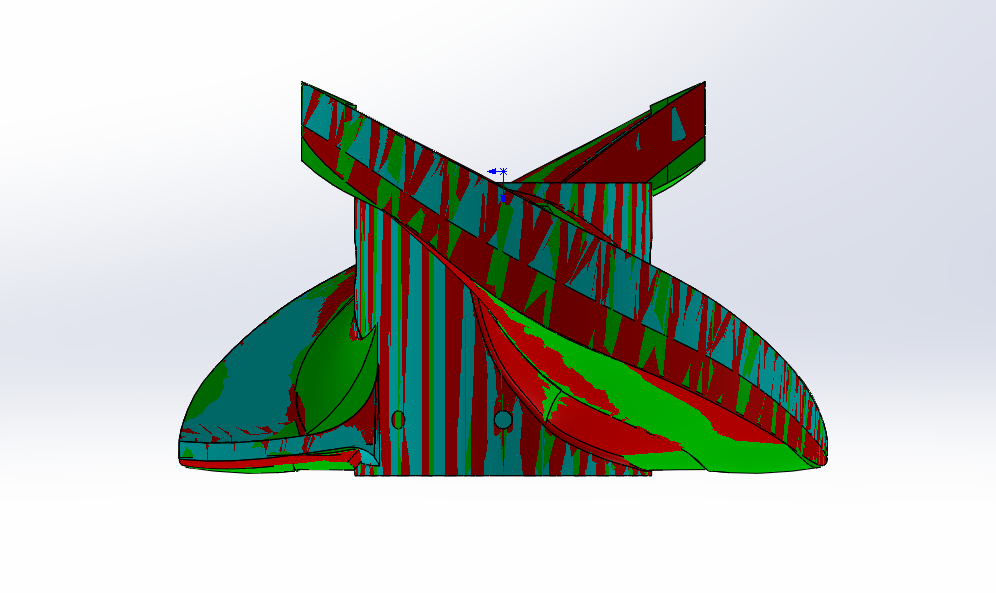 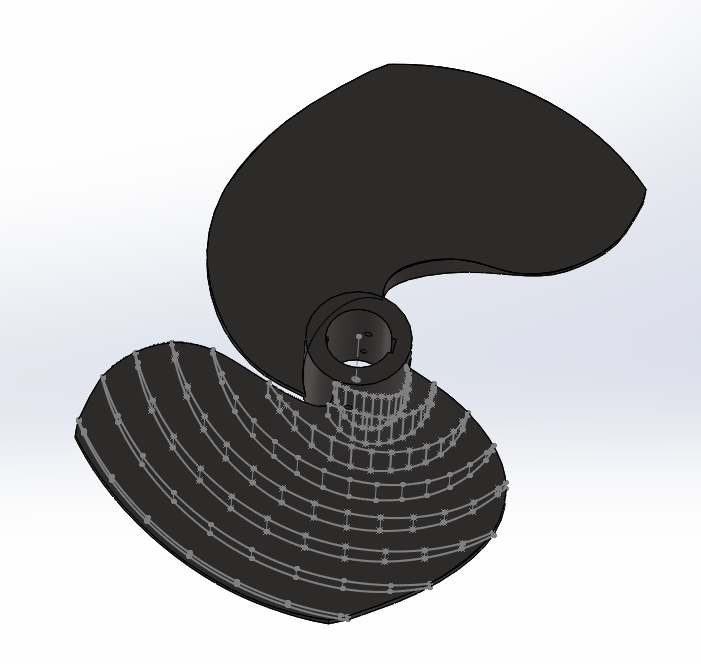 Green: Original blade
Red: Smoothed blade
Cyan: Thinned blade
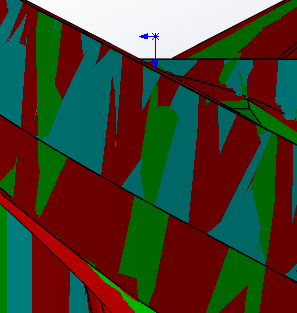 The goal was to thin out the vane uniformly, while keeping the working surface the same. The thickness was reduced.
26
3-Prop Comparisons
Using a cylindrical cut at 120mm, the Vane thickness change can be easily compared.
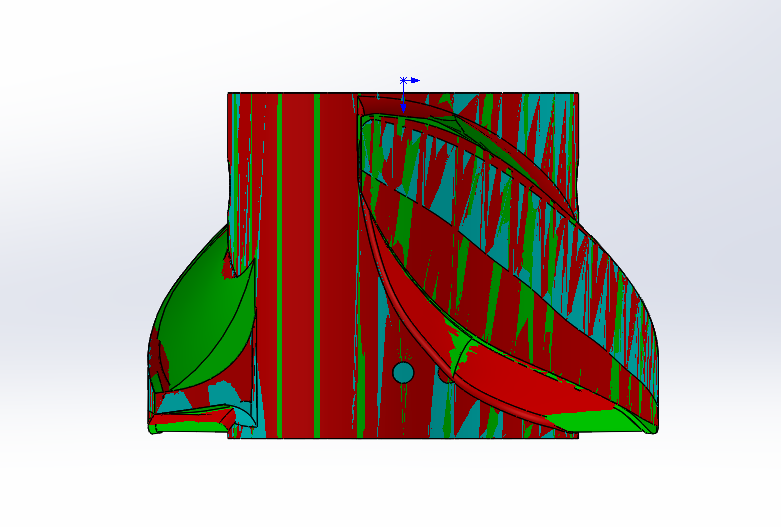 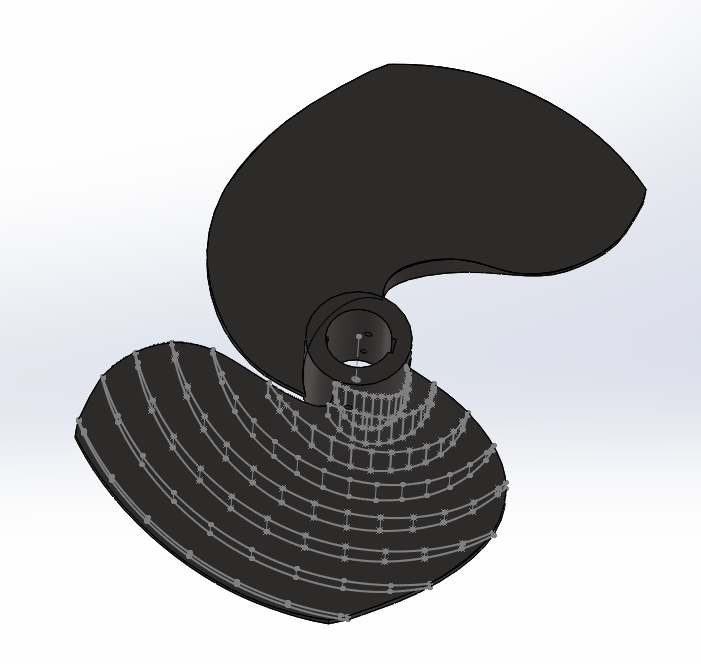 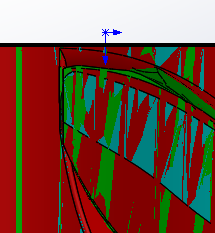 Green: Original blade
Red: Smoothed blade
Cyan: Thinned blade
The goal was to thin out the vane uniformly, while keeping the working surface the same. The thickness was reduced.
27
3-Prop Comparisons
Using the original mounting configurations additional improvements were added.
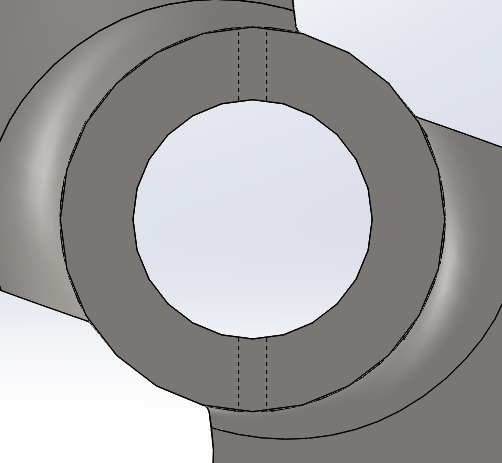 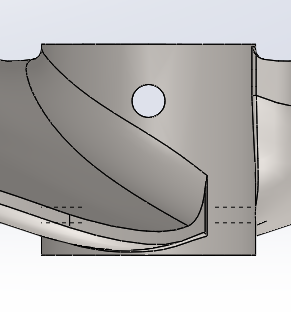 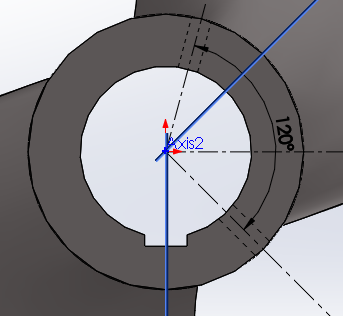 Set screw location before
Set screw location after
Pin location remains
The goal is to optimize each aspect of the 50HP prop.
The set screw set was changed from 180 deg apart to 120deg  creating a more secure fit
A ½” key slot was added for additional mounting configurations
28
Conclusion
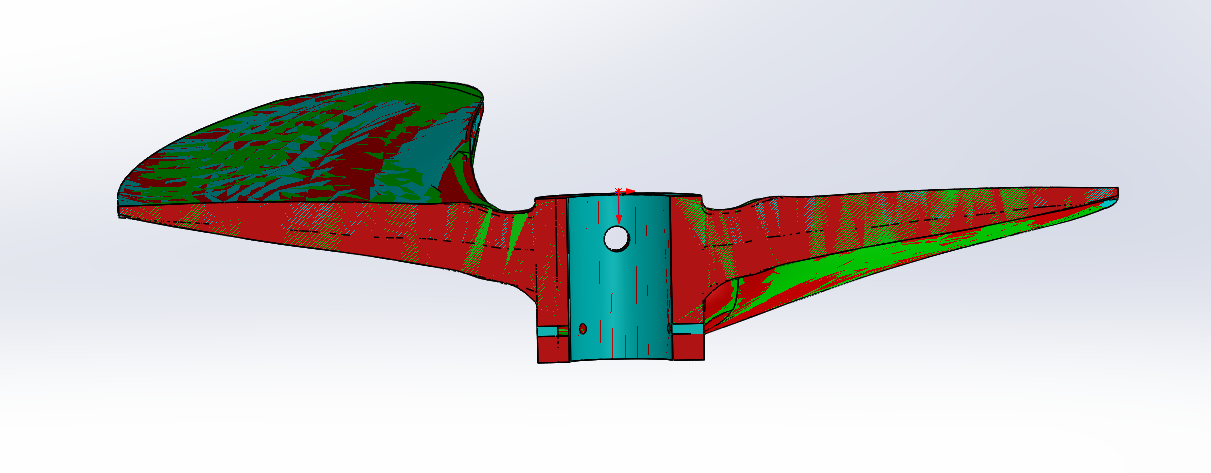 Working side of the Vane Geometry  smoothed while maintaining a consistent pitch
Leading and trailing edges made more consistent while reducing overall thickness 
Overall weight reduction from the original scan is 5.37kg, or 30.4%
29
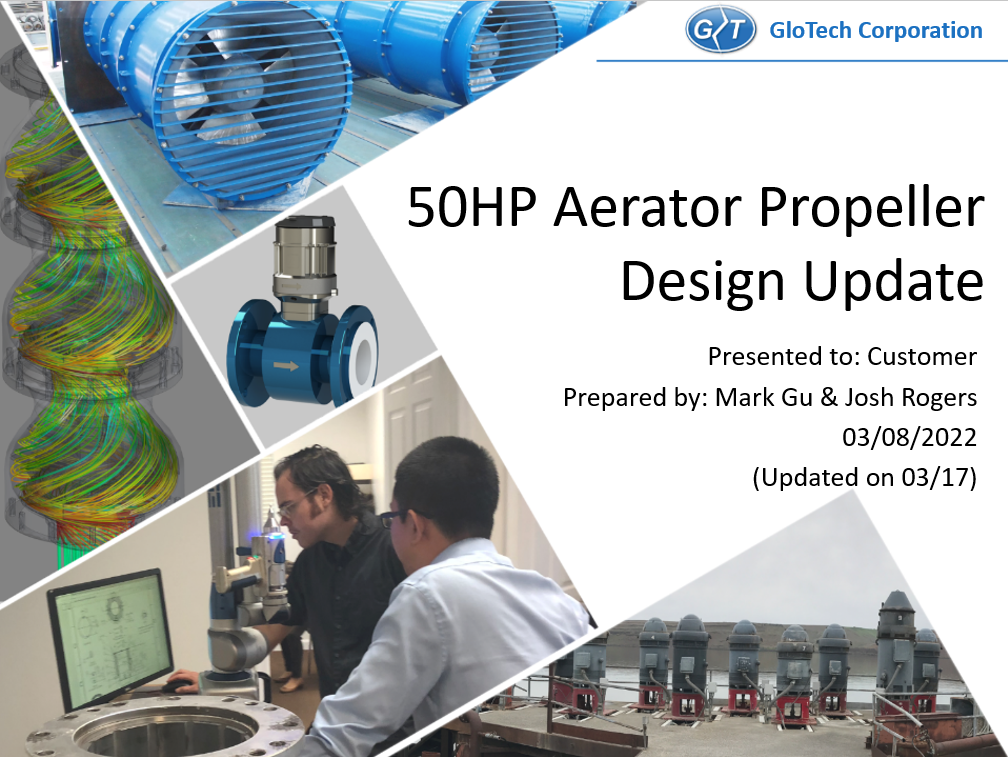 Background
In 02/2022, customer conducted wet testing on the prototype 50HP props provided by GloTech
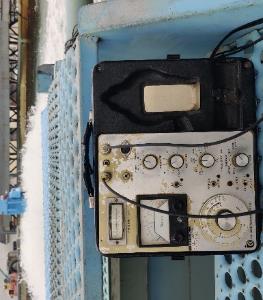 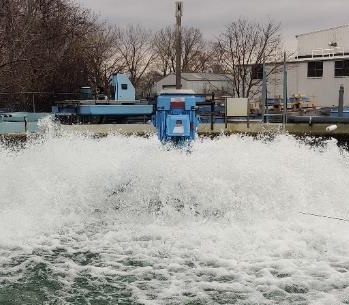 On 02/16, GloTech joined customer in reviewing the sample QC and test results
Test pass/fail criteria as identified by customer: 
Maximum vibration: 0.3 in/s 
Power Drawn: 88-95% of nominal motor HP
Test results:
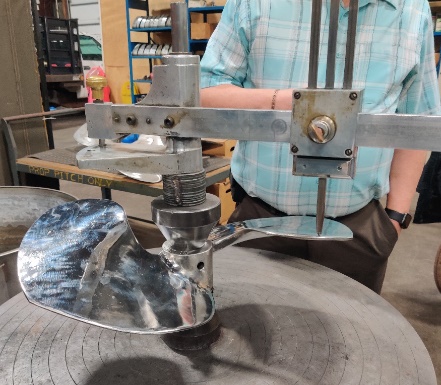 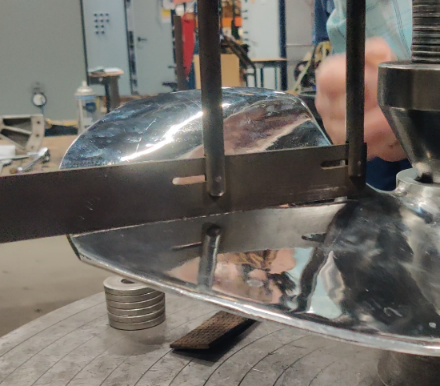 * Polished sample was re-tested after pitch/rake adjustment
50HP Sample Prop Wet Testing and QC Inspections at AAS
Vibration measurements: 0.25 - 0.28 in/s -> Both samples passed the vibration test (<= 0.3 in/s)
Power (measured as % of amperage drawn): 76.2% - 83.4% -> Both are lower than the requirements (88-95%)
Potential causes: 1) uneven rake angle (test #3 suggests that rake adjustments contributed to a ~2% power increase); 2) blade thickness optimization may have inadvertently reduced the power consumption
31
CFD Design Study
We conducted a CFD study to better understand the wet test results and to develop necessary design updates to meet Customer’s targets
CFD Workflow
3D modeling of 50HP surface aerator
System curve estimation 
CFD (Computational Fluids Dynamics) setup overview 
CFD results – effect of flat rake
Proposed design updates
CFD results – updated propeller
Spray pattern simulations and CFD results
32
50HP Aerator Modeling
First, a simplified 3D model of the 50HP aerator is created to provide geometries and dimensions needed for subsequent simulations
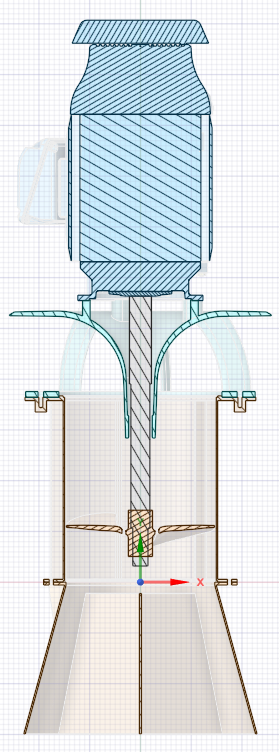 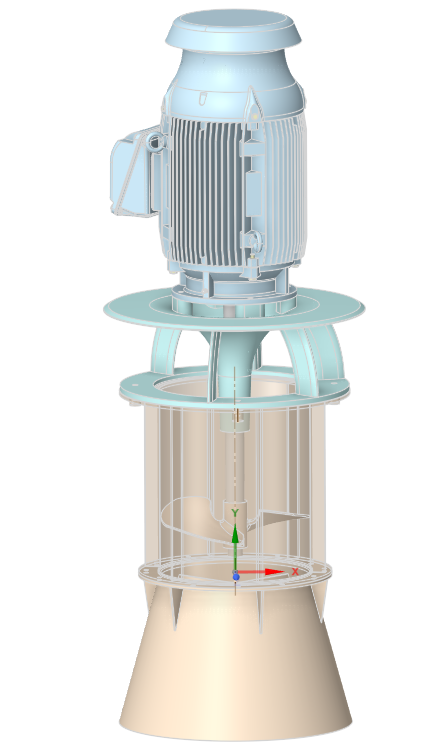 50HP Motor
50-75HP Diffusion Head
Atmosphere
Float (Not Shown)
50HP Propeller
Column Pipe
Suction Tube
50HP Surface Aerator Assembly
33
System Curve Estimation
Based on our assumptions, the system curve of the 50HP aerator is plotted out in order to locate its operating point
Diffusion Head
(k=1.41*)
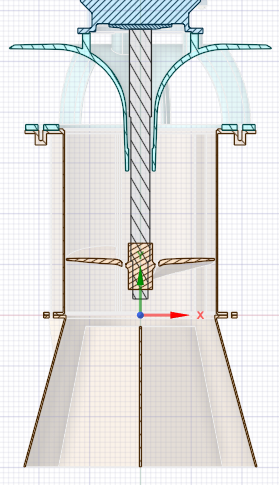 Lift = 1.08’
Operating Water Level
Column
(k=0.02)
Suction
(k=0.71)
Estimated System Curve of a 50HP Surface Aerator
K_total = K_suct.+ K_col . + K_disch.= 2.14
* Due to its unique geometry, the K factor of the discharge cone was estimated using CFD head-loss simulation
34
CFD Setup Overview
The initial CFD study focuses on simulations of head (pressure) and power of the aerator using a single-phase, steady state setup
Volume Extraction
Meshing
Boundary Conditions
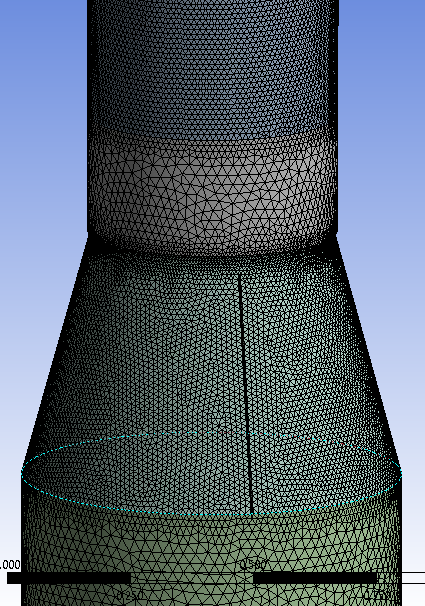 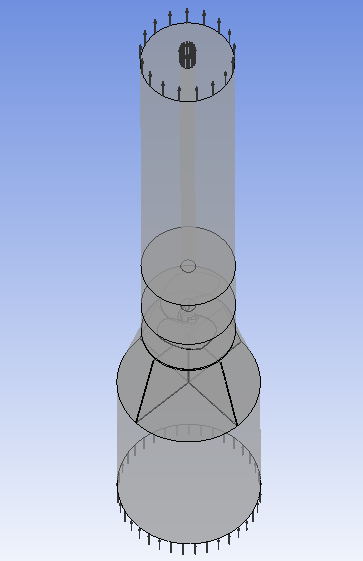 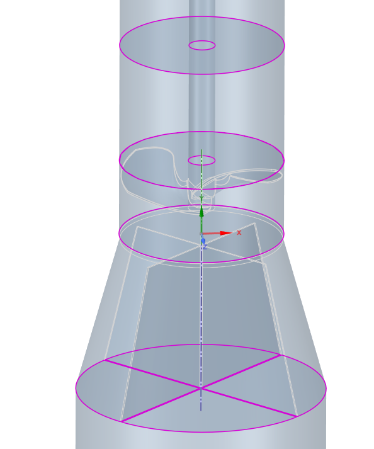 Outlet BC: Atmosphere
Discharge
Prop
Suction
Inlet BC: Mass Flow
SpaceClaim
Ansys Meshing
CFX-Pre
2D up / 4D down
Stationary suction and discharge
Rotating propeller with counter-rotating shroud
Tetrahedral, 20mm max.
5 layers, 1.2 growth rate
0.77 Transition ratio
Mesh count: 1.2 million +
Mass flow in + pressure out
Frozen rotor
SST (Shear Stress Transport)
Free-slip wall in & out
No-slip wall elsewhere
35
CFD Results – Effect of Flat Rake
First we simulated the results of our initial sample prop design, and the effect of “pitching” it to provide a constant, flat rake
CFD Results – Current Design  (Sample As-built)
CFD Results – Current Design w/ Flat Rake Adjustments
Note: generally speaking, the physical testing results are expected to be somewhat lower than the CFD simulations, which reflect performance in simplified / ideal vs. real-world conditions
CFD suggests that the flat rake adjustments appears to increase the overall output of the propeller. The head, power and efficiency all increased across multiple flow rates
36
CFD Results – Effect of Flat Rake
Further analysis of our CFD results showed that the simulation closely reflected actual wet-testing data.
CFD estimated duty point:
Current design w/o rake adjustments: 13,500 GPM @ 7.8 feet
Current design w/ rake adjustments: 13,750 GPM @ 8.1 feet
Takeaways:
The flat-rake design appears to improve both flow and head, which is expected to provide better aeration efficiency 
CFD estimated power drawn:
Current design w/o rake adjustments : 40.35 HP -> 80.7% HP drawn
Current design w/ rake adjustments: 41.2 HP -> 82.4% HP drawn
Takeaways:
Simulation results CLOSELY matches testing results (81%-83% power) 
This indicates that our simulation model can be accurately used to validate prop design updates
The intersection of the system curve and head curve determines the operating point
37
Proposed Design Updates
After additional design iterations and CFD verifications, GloTech proposes TWO updates to our 50HP prop design
Propeller Blade Surface with Constant / Flat Rake
Propeller Blade Thickness Increase
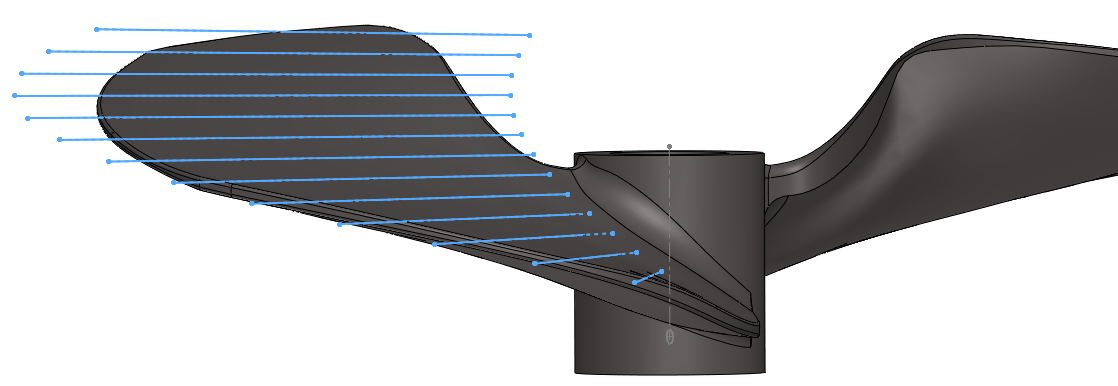 1
2
“Construction lines” to ensure a flat rake angle across the working surface
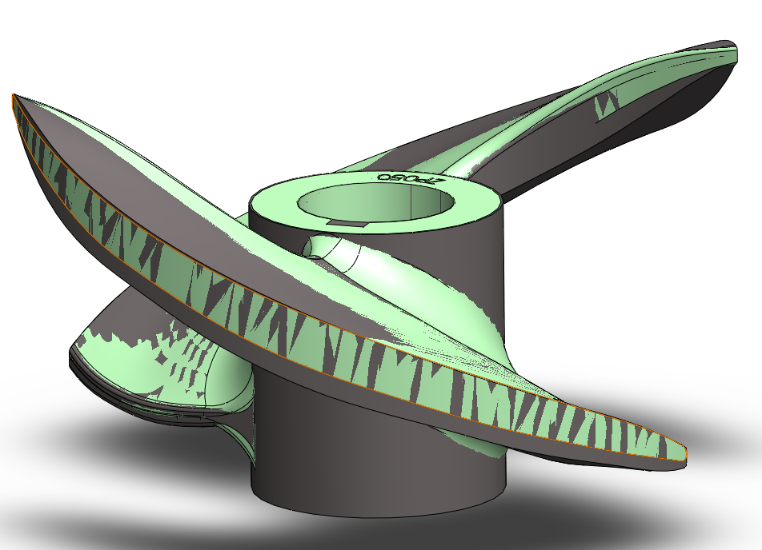 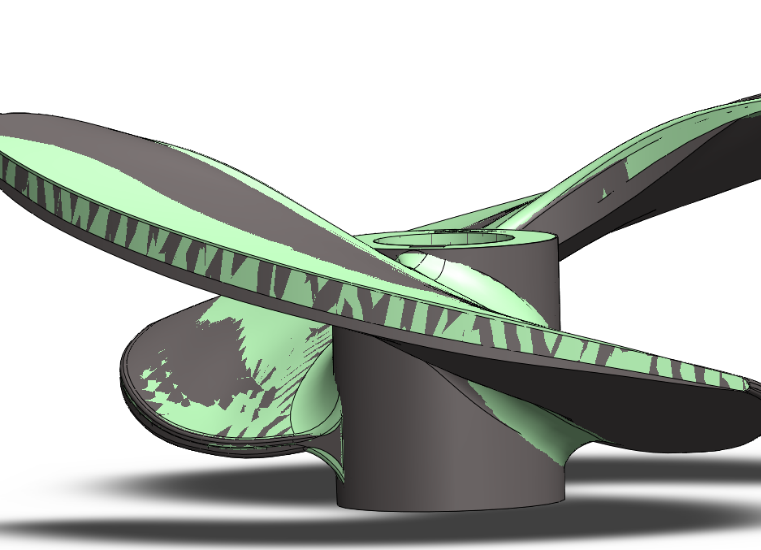 Blade is thickened (especially at hub area) for increased strength, per Customer’s request
Current
Current
Optimized
Optimized
38
CFD Results – Updated Propeller
Our simulations suggest that the proposed design updates will meet/ exceed customer’s performance requirements
CFD estimated duty point :
Current: 13,500 GPM @ 7.8 feet
Updated: 14,410 GPM @ 8.8 feet
CFD estimated power drawn:
Current: 40.35 HP -> 80.7% HP drawn
Updated : 45.98 HP -> 91.9% HP drawn
Main takeaways: 
The proposed design is expected to improve the flow by ~6% and head by ~9%
In the meantime, the power drawn is expected to increase by 14%, which puts it at ~91.9% of the nominal motor HP
39
Spray Pattern Simulations
We further developed a transient, multi-phase CFD simulation to visualize the spray patterns of the two prop designs
CFD Setup
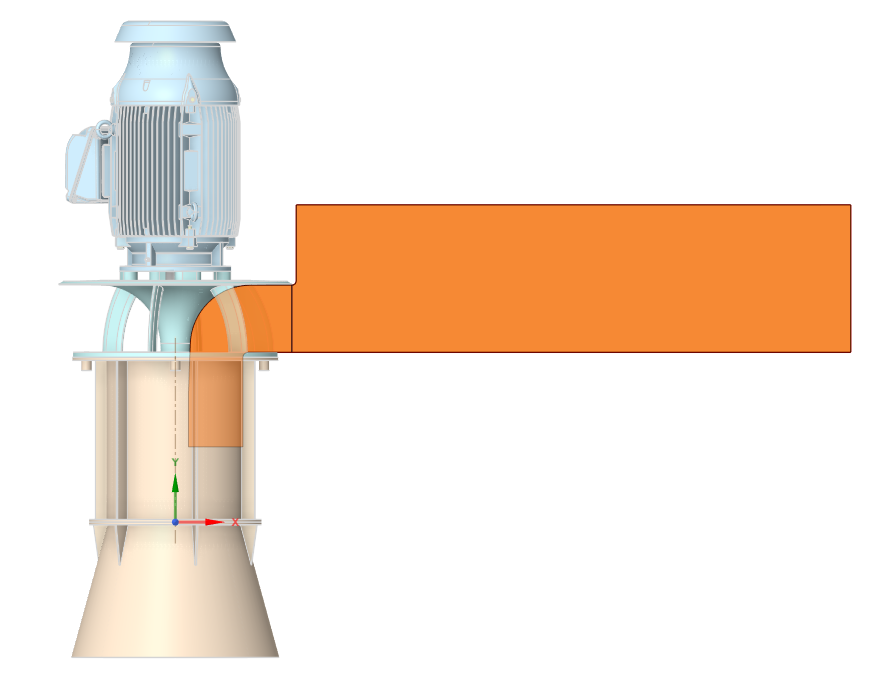 Air/Water Multi-Phase Domain
Outlet: Atmosphere
VOF (Volume of Fluid) method 
2D, transient study
Boundary conditions:
Velocity in
Atmosphere out
Water Domain
Inlet: Flow Velocity
40
CFD Results – Spray Pattern
Head-to-head CFD results to show the spray pattern (throw radius) of the current prop design and the updated design
CFD estimated spray radius:
Current: 7.3 feet
Updated: 7.8 feet
~7% (0.5 ft) increase 
CFD estimated flow rate:
Current: 13,500 GPM
Updated: 14,300 GPM
~6% increase
Conclusions
The results of this simulation is preliminary given the assumptions we’ve had to build in due to our limited exposure to the product application
However, we are confident of a relative increase both in the spray radius and flow rate, which should lead to more oxygen transfer and aeration efficiency
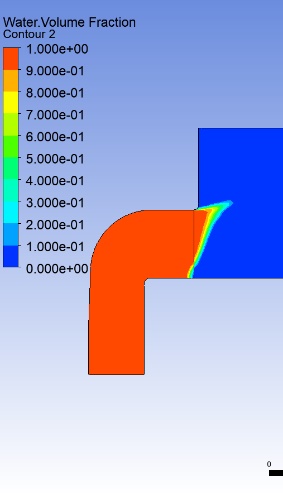 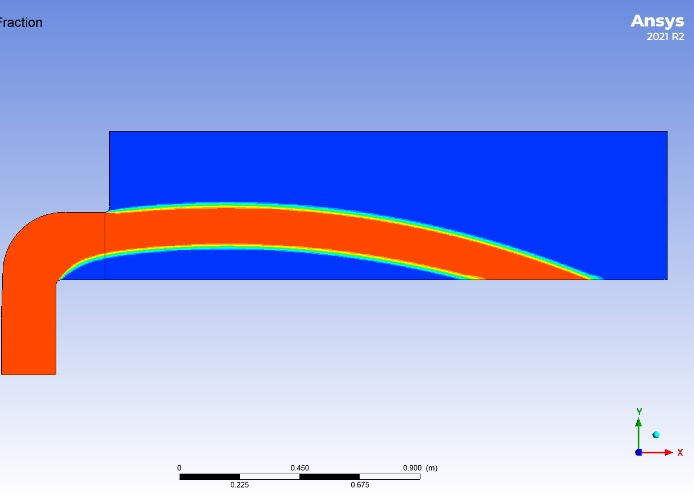 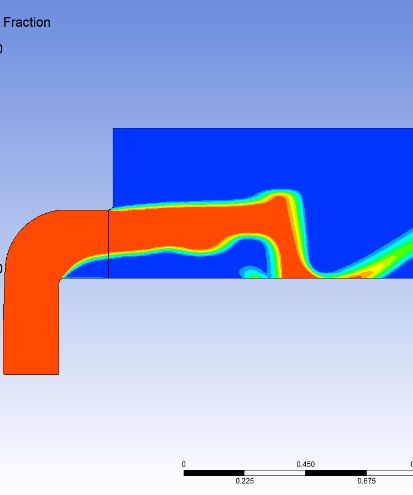 Current Design
~0.5 ft
Initial State
Intermediate State
Steady State
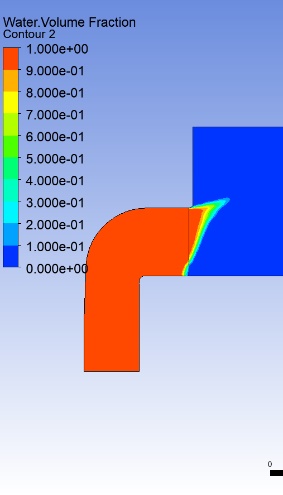 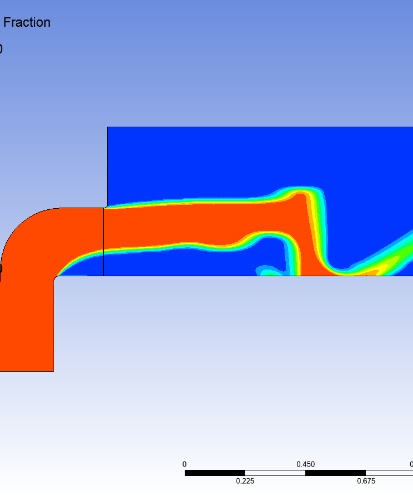 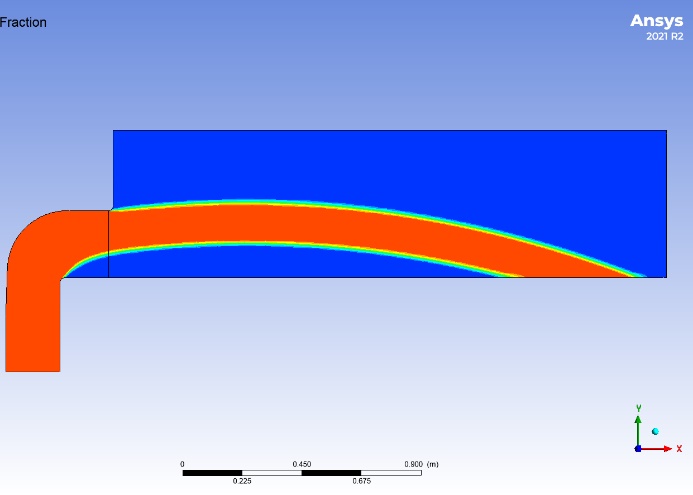 Updated Design
Initial State
Intermediate State
Steady State
41
Redesign Conclusions
Summary and technical proposal:
As was observed during testing, GloTech’s initial 50HP props produced a lower power drawn (76% – 82%) than the design target of 88% - 95%
GloTech built a CFD simulation model that was able to mirror the observed prop performance, as well as the impact of adjusting the propeller rake to be constantly flat
Via iterative design updates / simulations, we have completed an updated prop design with two main changes: 
A constant, flat rake blade surface that is similar to the existing product
Increased blade thickness to further improve mechanical strength and to prevent premature failure
Our CFD simulations of the updated design suggest that the prop will completely meet customer’s product requirements in terms of performance (power draw) and strength, while potentially improving aeration efficiency
42
Appendix – CFD Velocity Maps
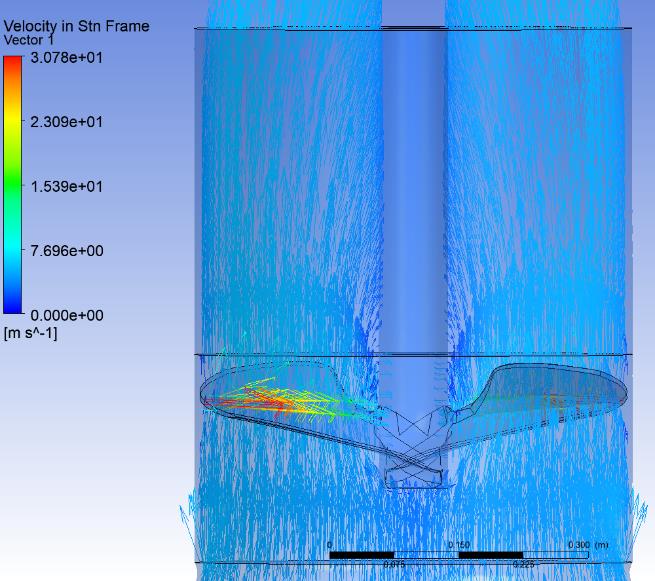 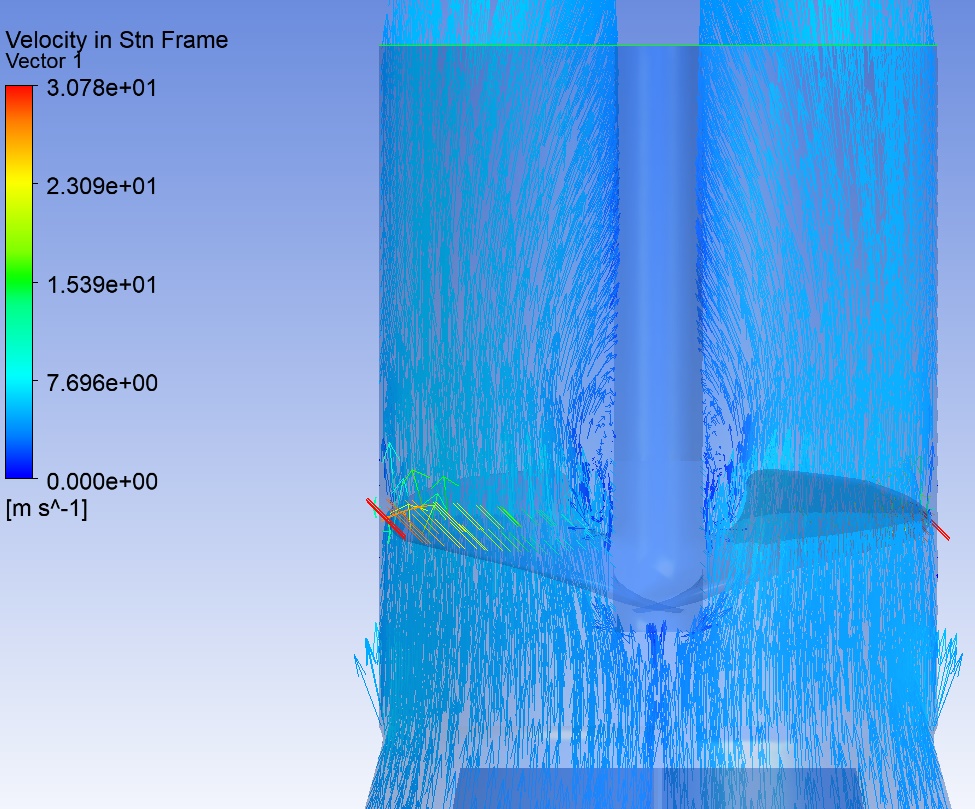 Current Design (As-Built)
Optimized Design
43
Appendix – CFD Pressure Maps
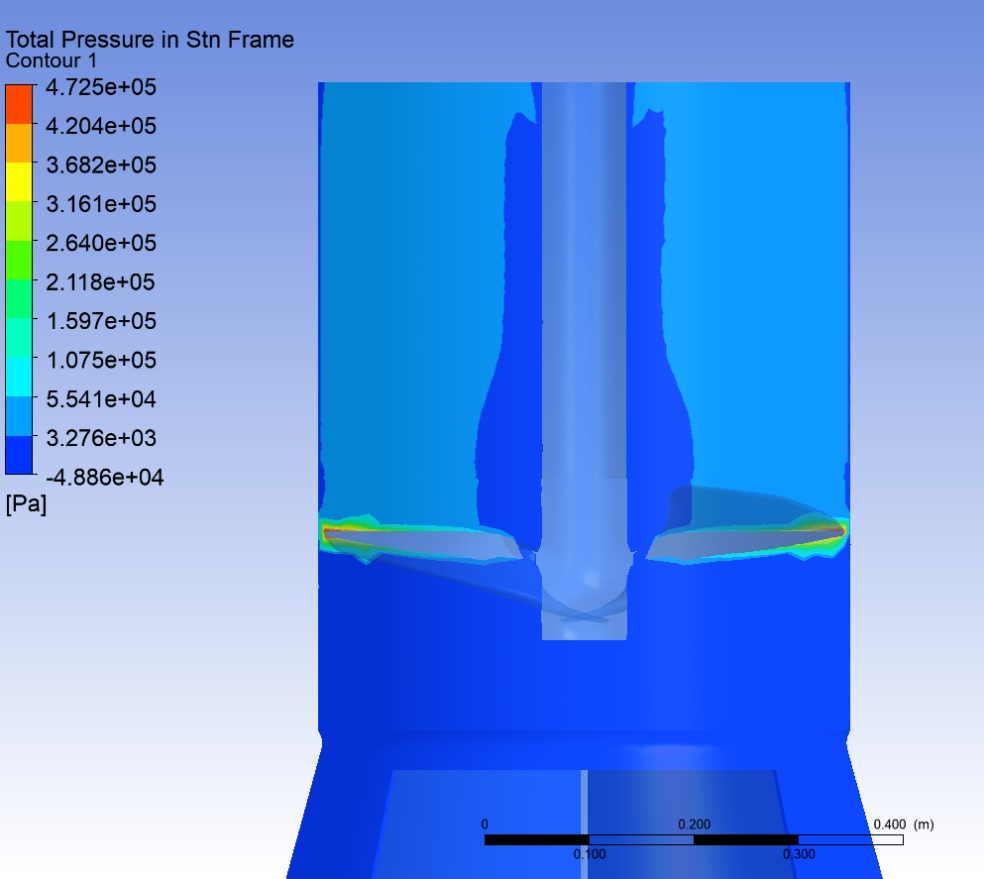 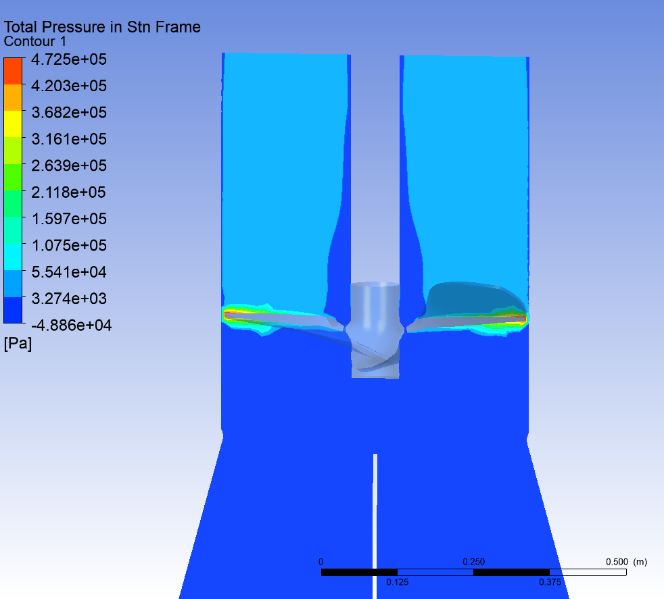 Current Design (As-Built)
Optimized Design
44
Appendix – Future Design Alternative
Alternative design option for future considerations: 5% trailing edge extension + slightly thickened blade + flat rake
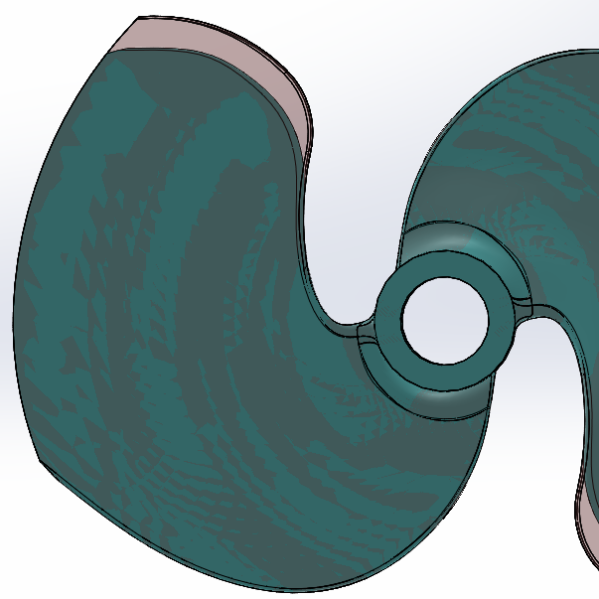 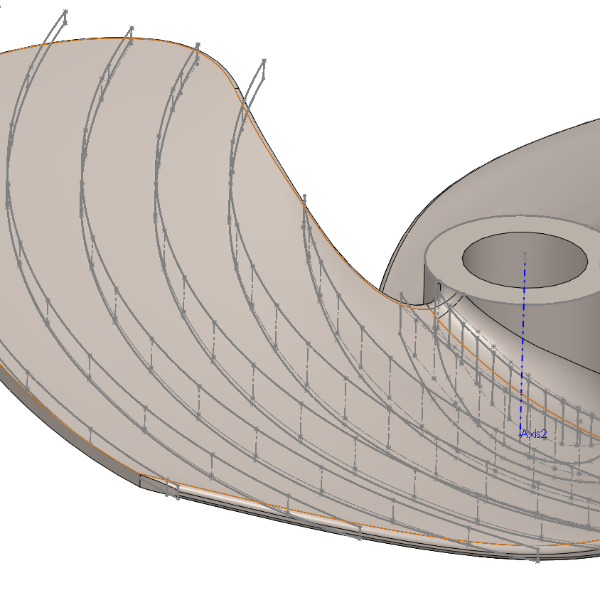 Dashed line: Before adjustment
Solid line: 
After adjustment
Future Design Alternative – Trailing Edge Extension (~5%) + Small Increase in Blade Thickness
A small increase in blade working area can improve the performance including flow, head and power
CFD predicts ~ 90% of power drawn; 14,200 GPM @ 8.67 feet
45
Final Testing Results
Glow Tech Prop exceeds the customer’s design targets!
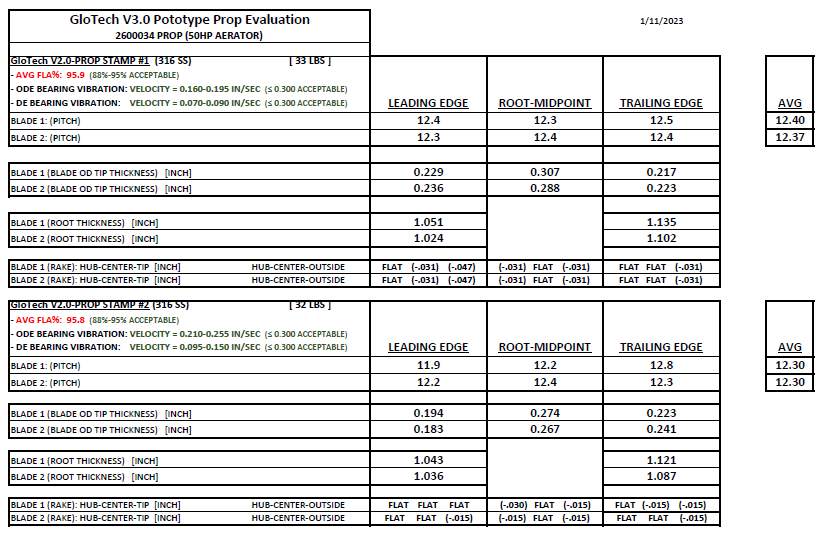 46
Final Project Conclusions
All Customer design objectives met or exceeded.
Customer reported Excessive vibration during aerator operation on existing 50HP prop
Redesigned prop eliminated vibration effect! 
Customer requested Improved product Quality.
Redesigned prop used improved casting methods removing all quality and uniformity issues. 
Customer requested reduction of excessive labor due to pre-pitch balancing.
Better manufacturing method and improved design eliminated operation!
Customer requested their logo/cast letters to be added
Logo & casting Letters Added!
We were able to offer a lower cost too!
Customer Purchases redesigned Propeller & started additional projects to improve other propeller sizes!
47